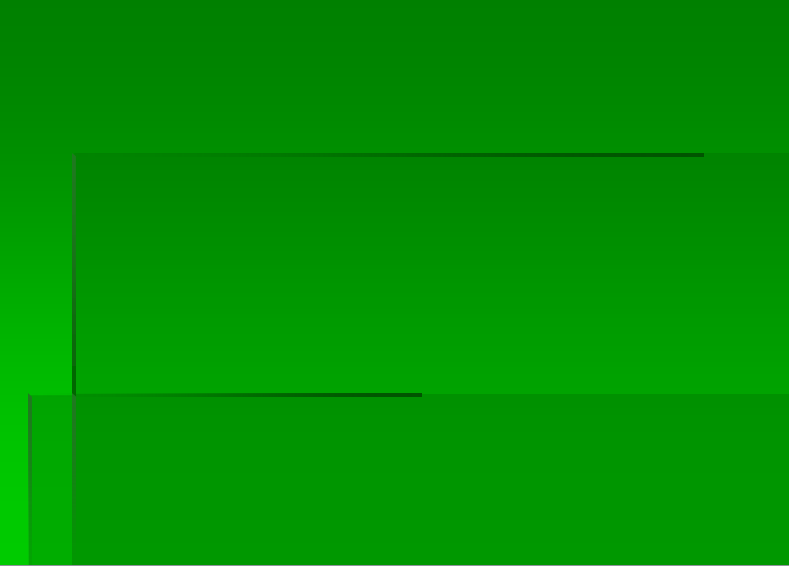 Всеукраїнський конкурс юних дослідників «Історик Юніор»
Тема проекту: «Гілюк Іван Васильович – фундатор краєзнавчого руху села Долішній Шепіт»
Роботу виконав: 
Корпан Василь Володимирович
Учень 10 класу
Керівник: 
Гілюк Галина Іванівна
2017
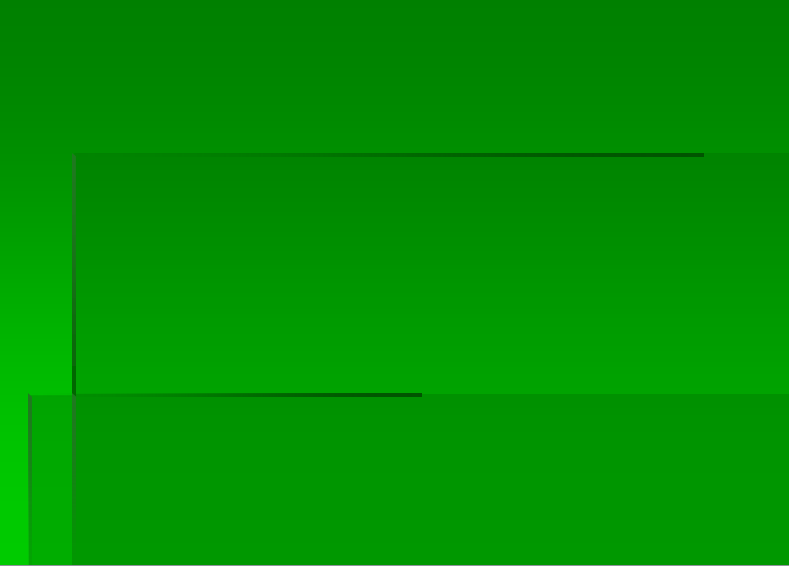 Гілюк Іван Васильович – фундатор краєзнавчого руху села Долішній Шепіт.
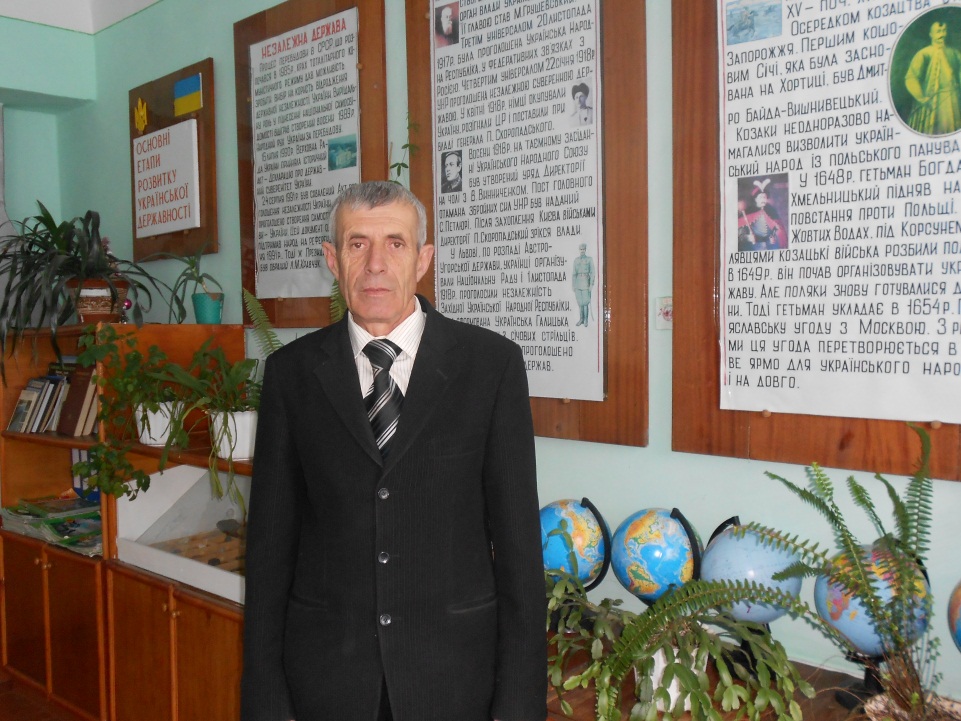 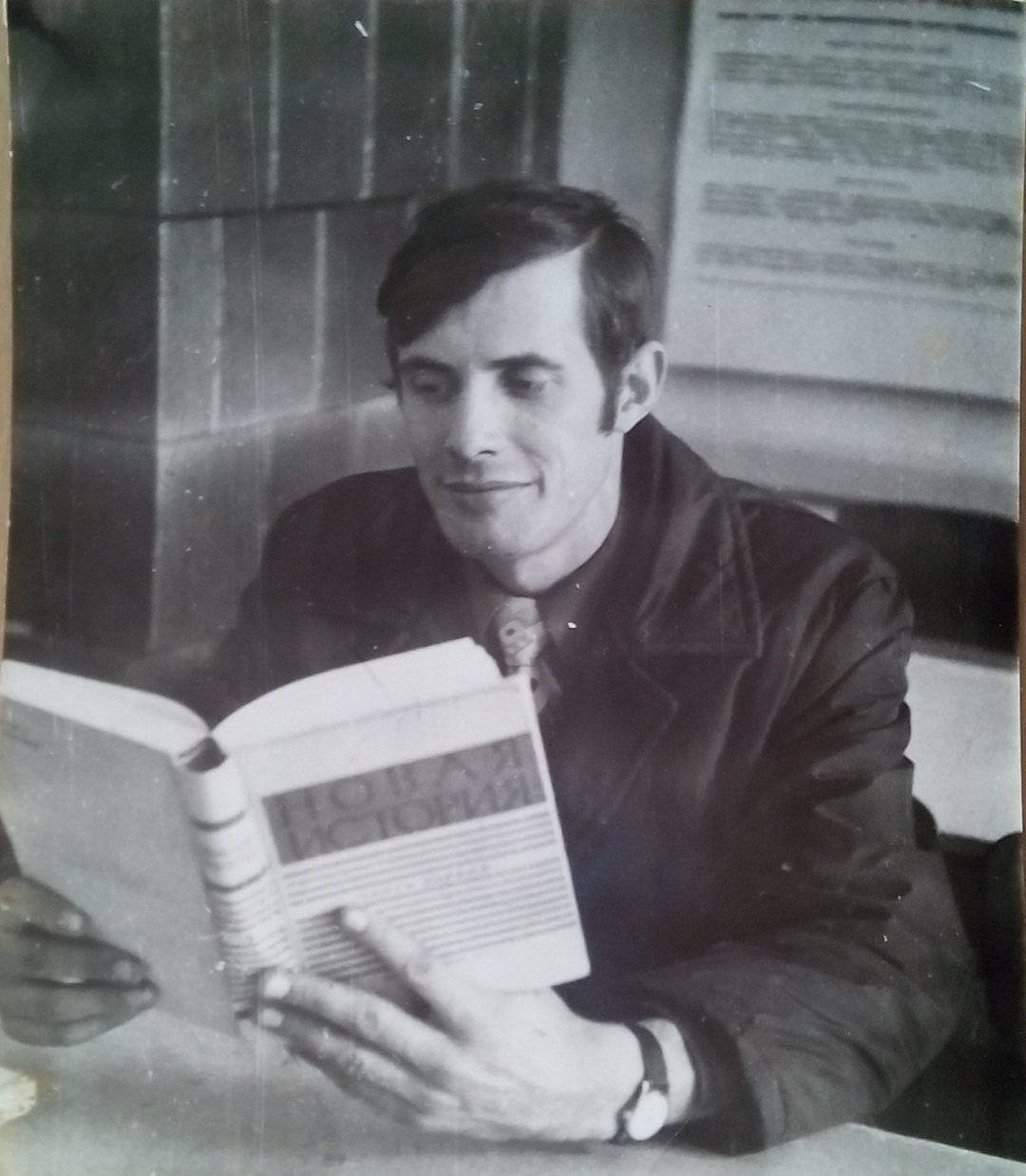 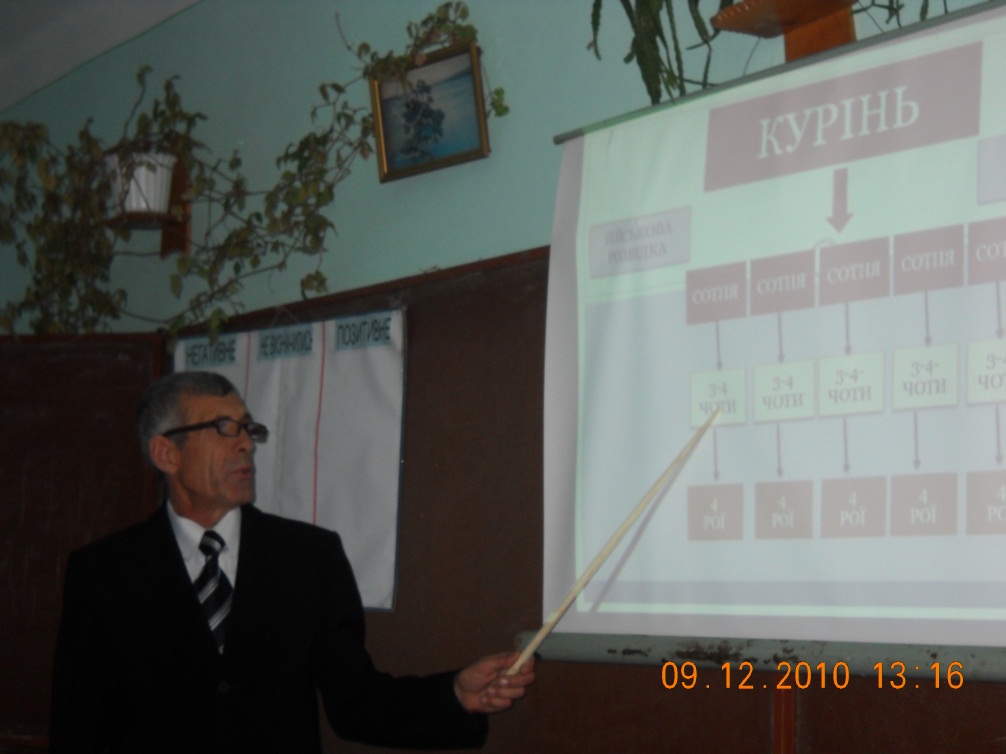 Друкував на протязі 30–и років матеріали своїх досліджень в крайових виданнях
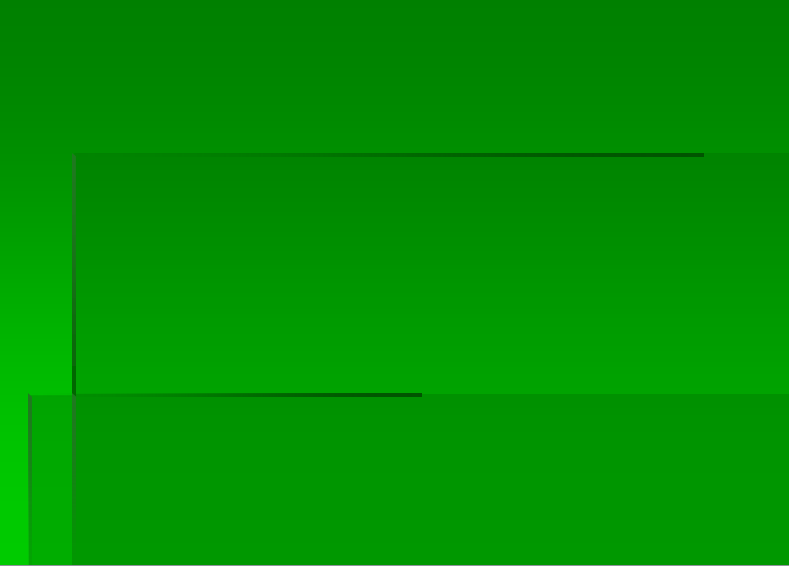 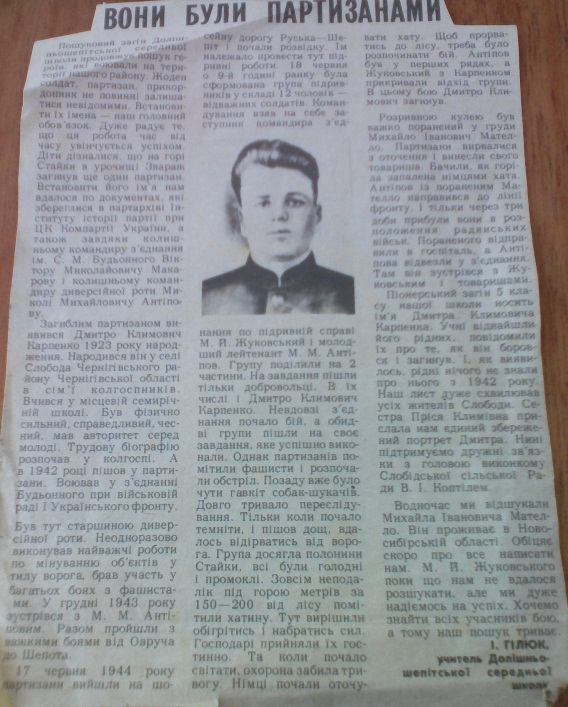 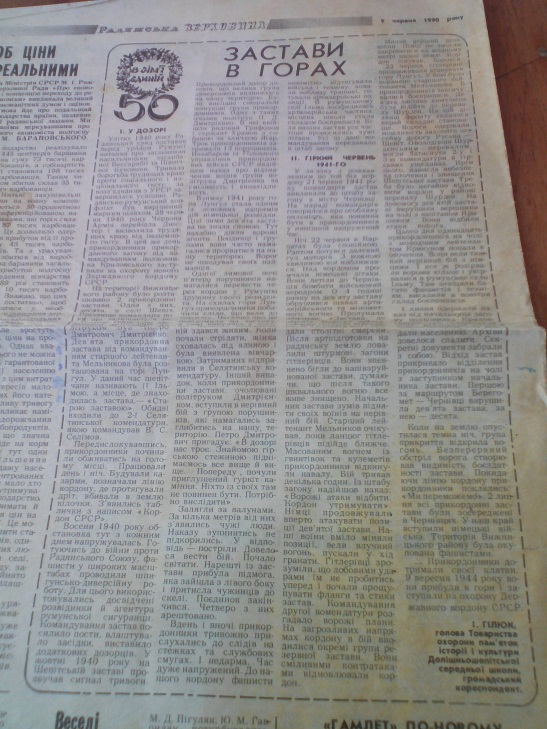 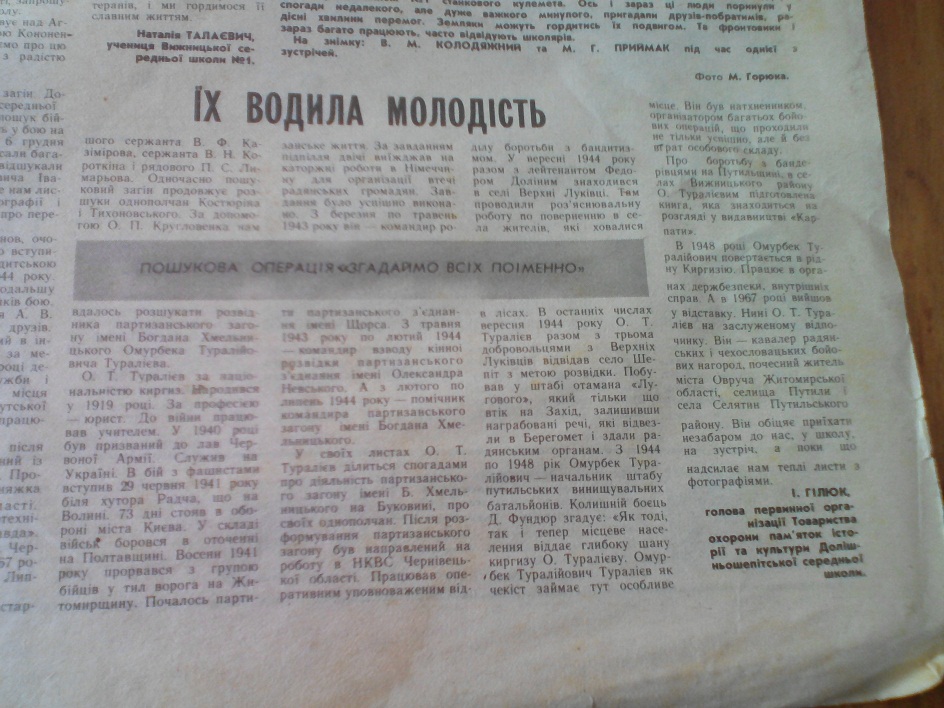 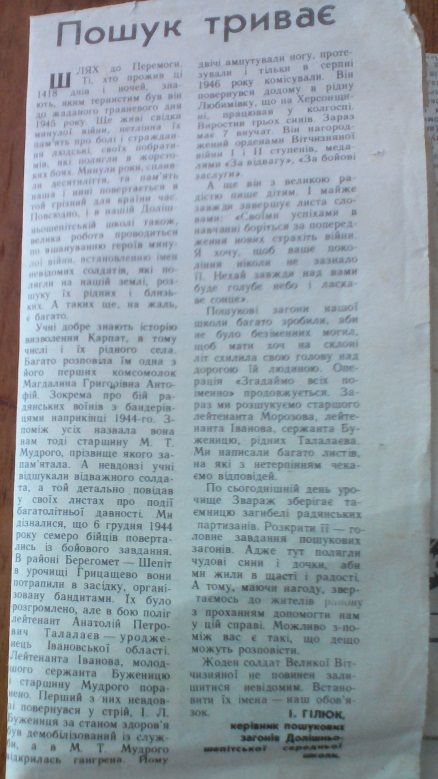 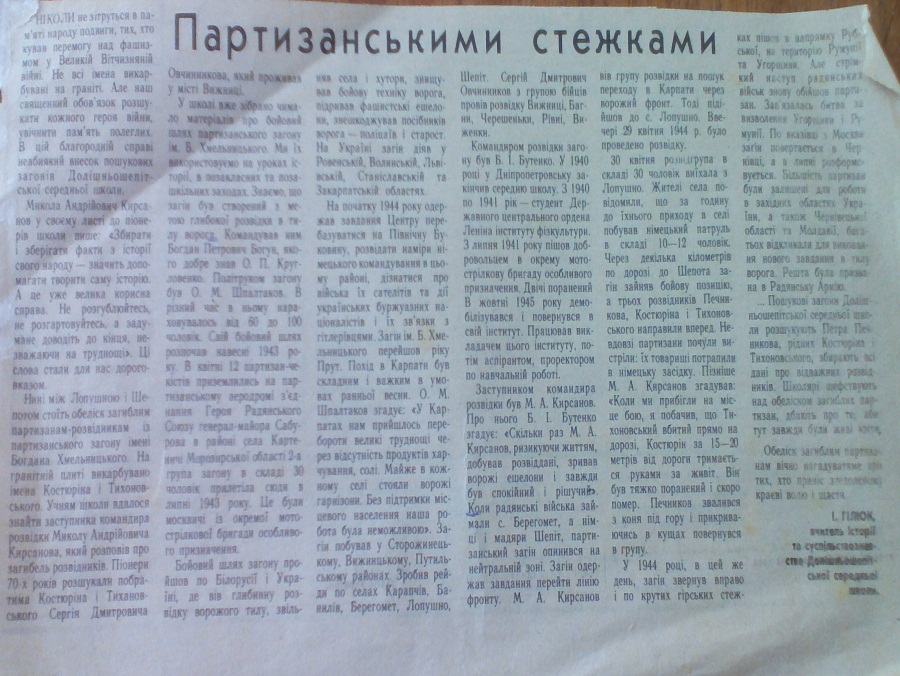 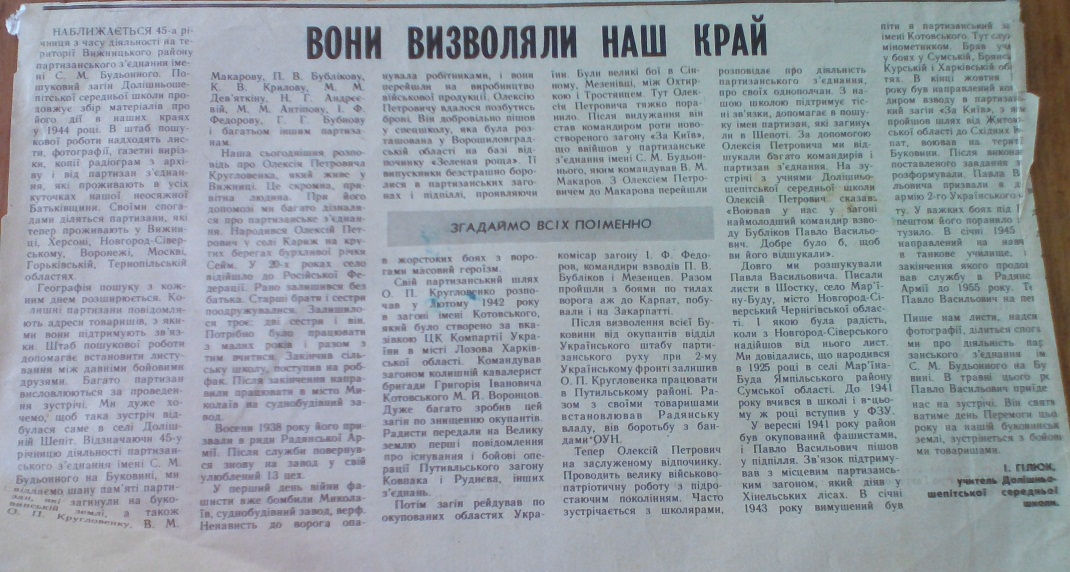 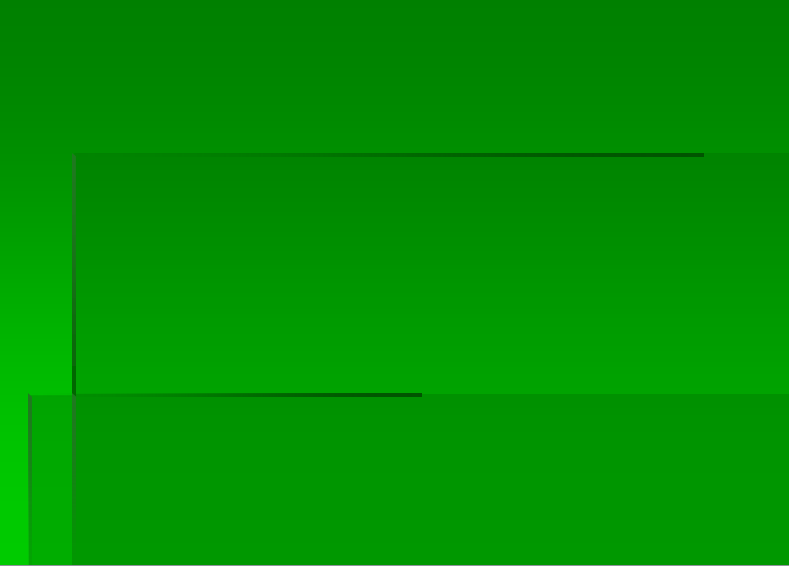 У 1987 р. в Долішньошепітській ЗОШ І-ІІІ ступенів створено історико – краєзнавчий гурток
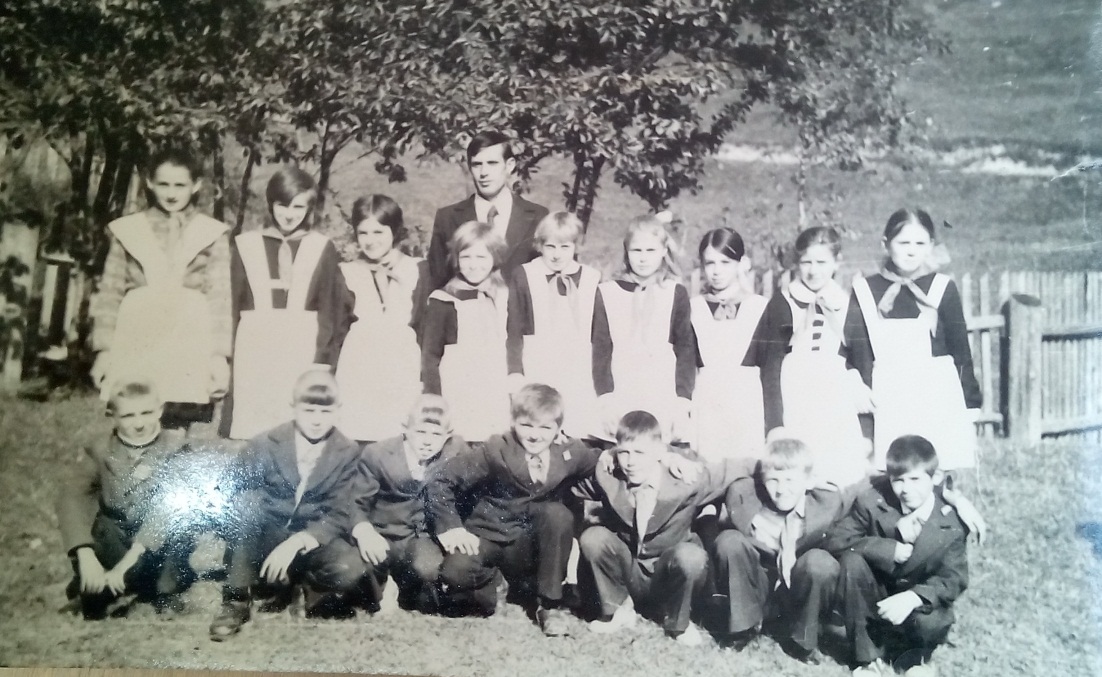 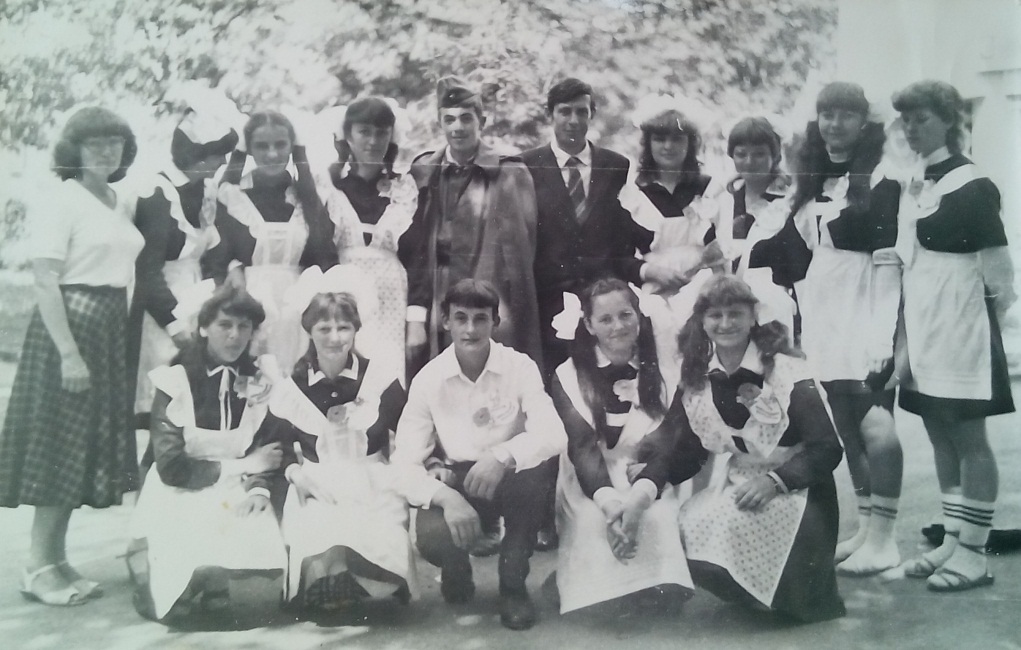 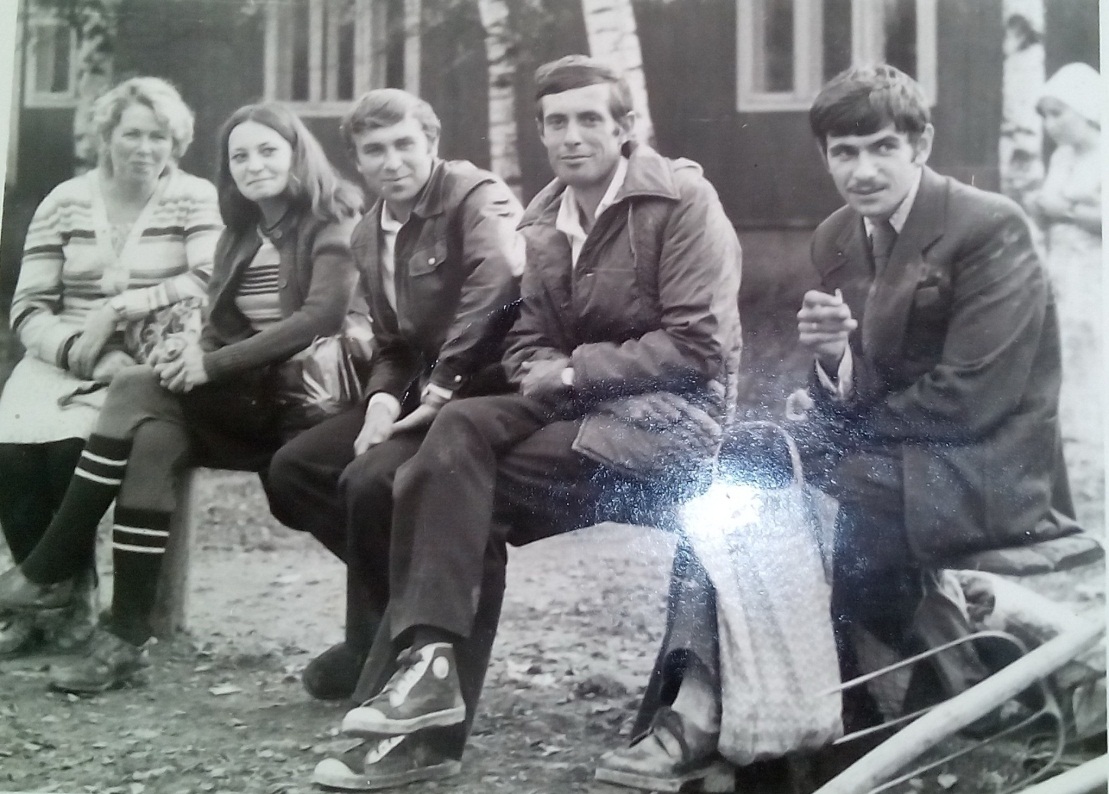 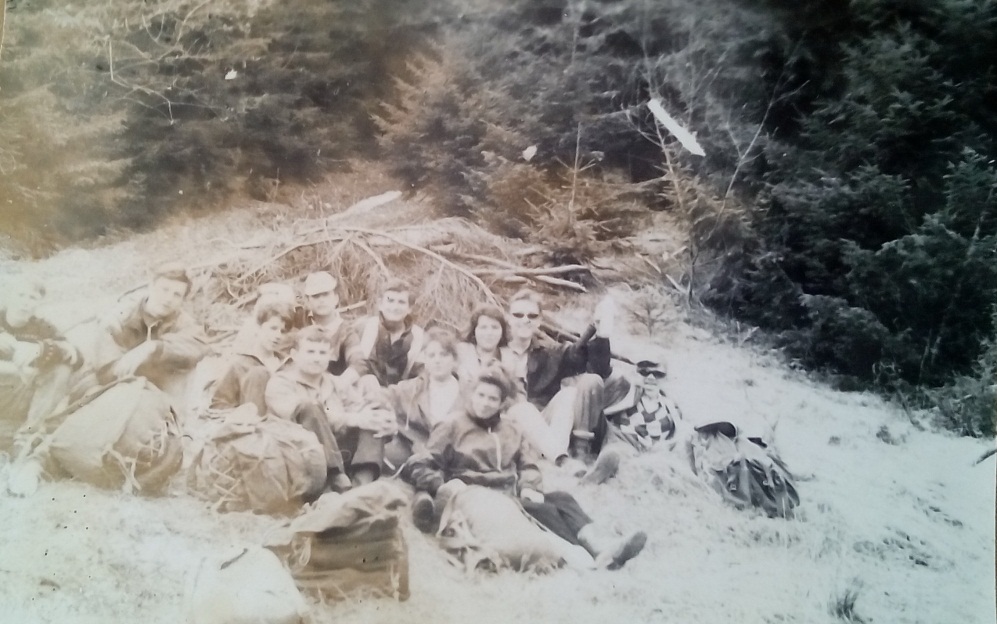 Залучав школярів до вивчення історико-культурної спадщини села
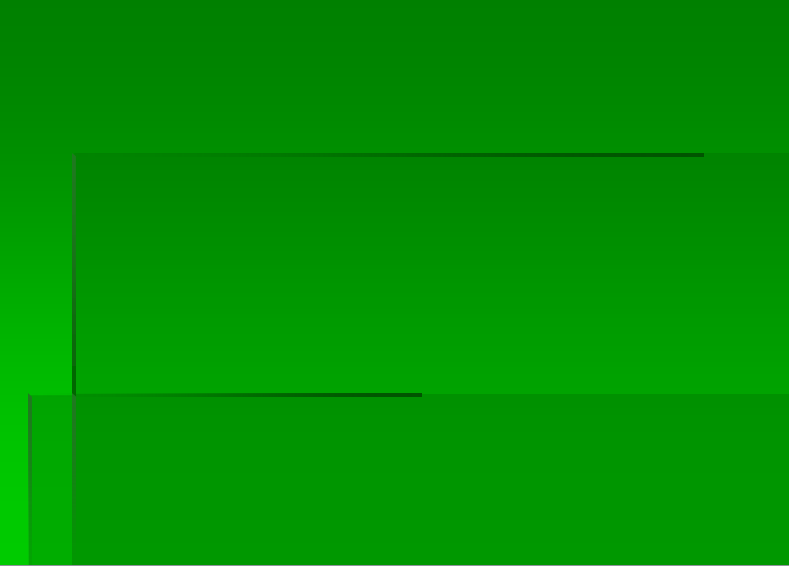 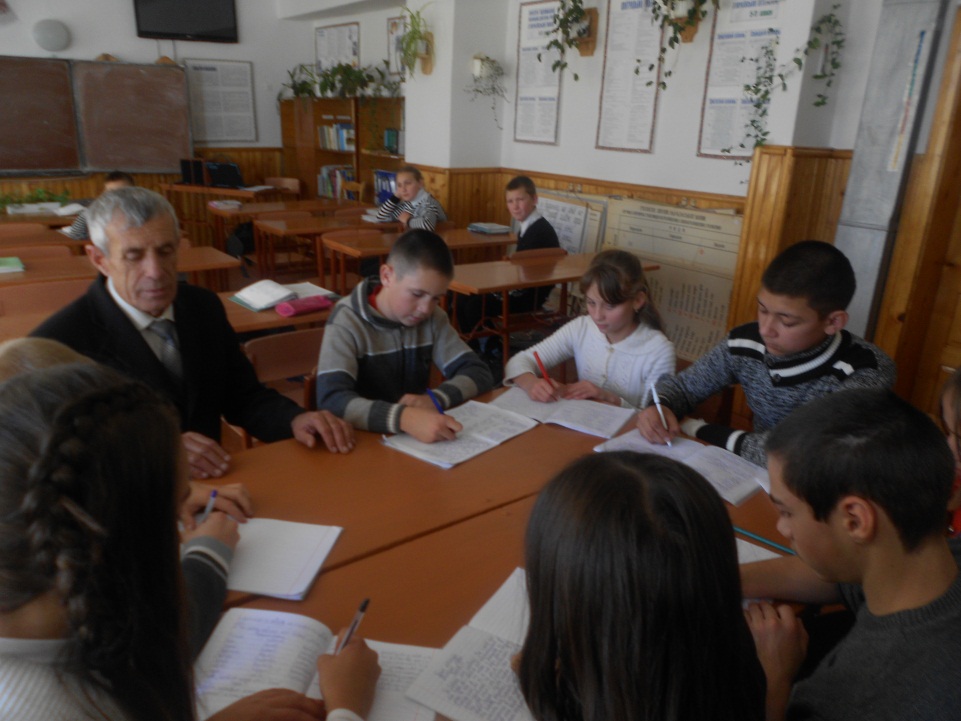 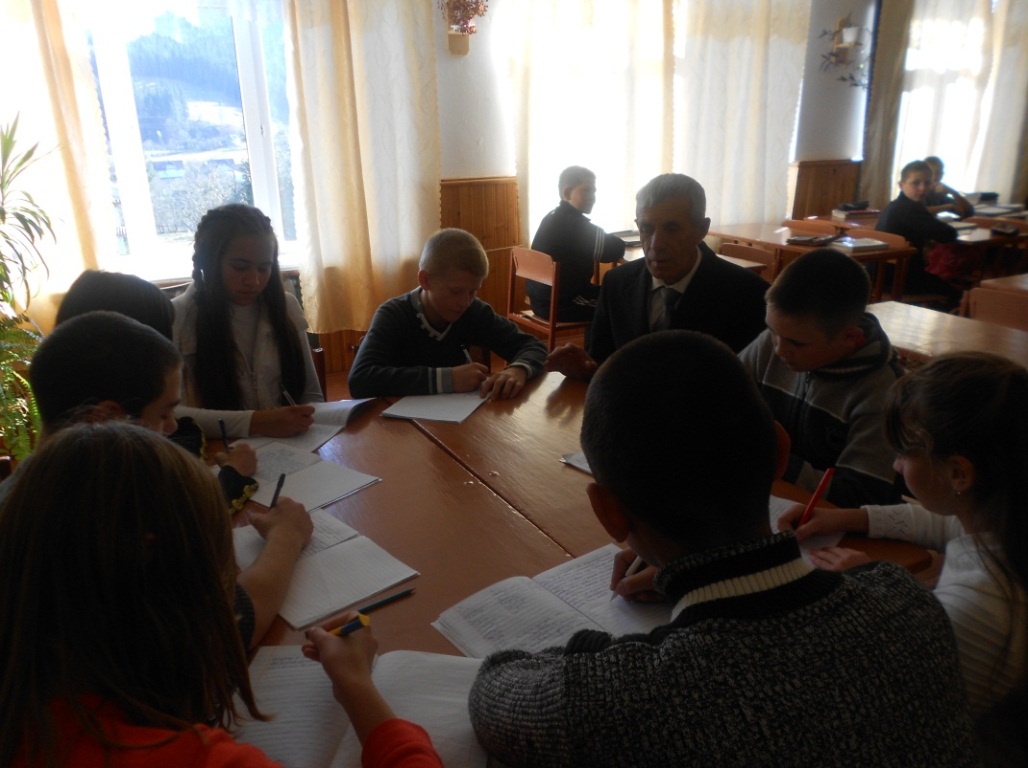 1988 – 1991рр. пошуковий загін взяв участь у Всесоюзній пошуковій операції «Згадаймо всіх поіменно»
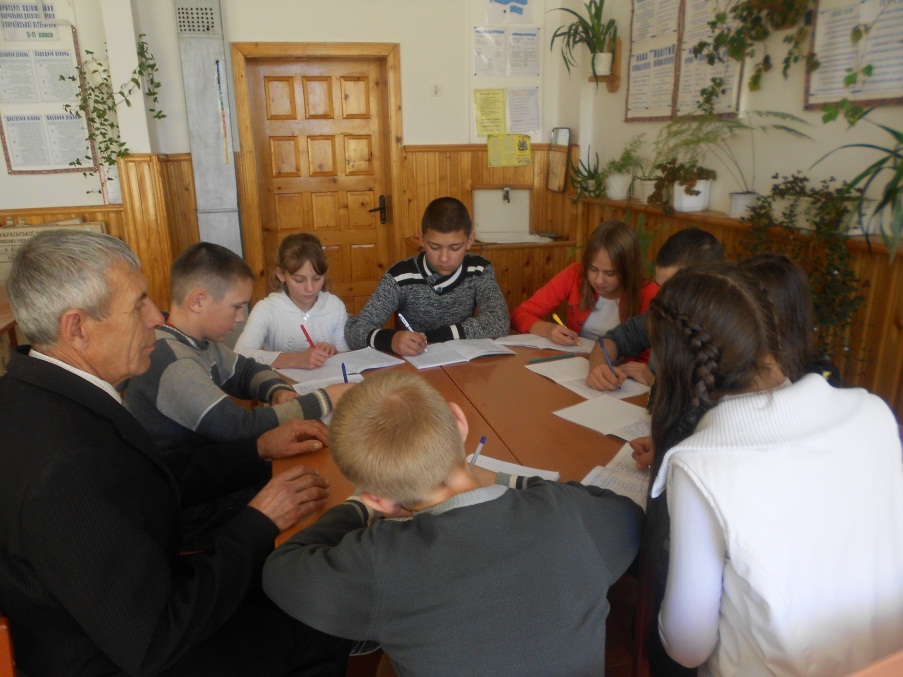 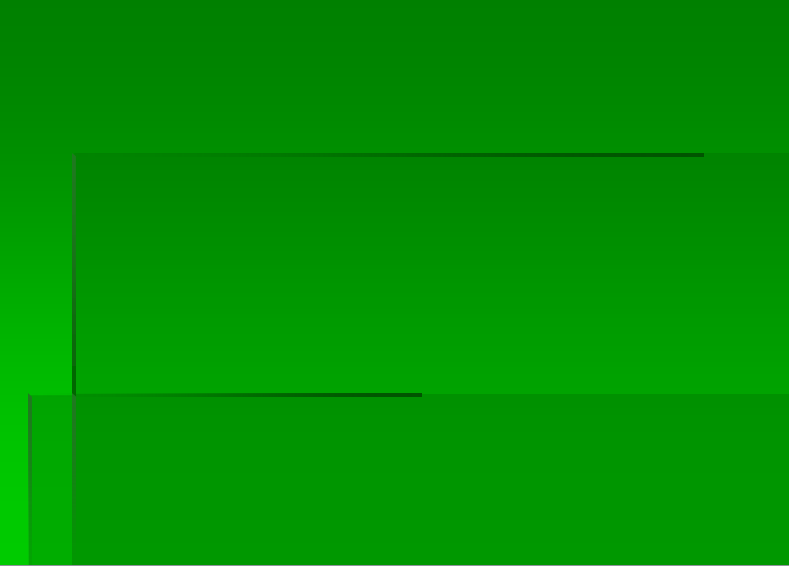 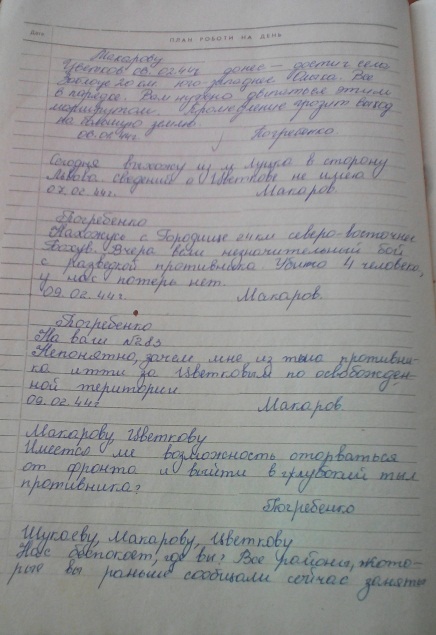 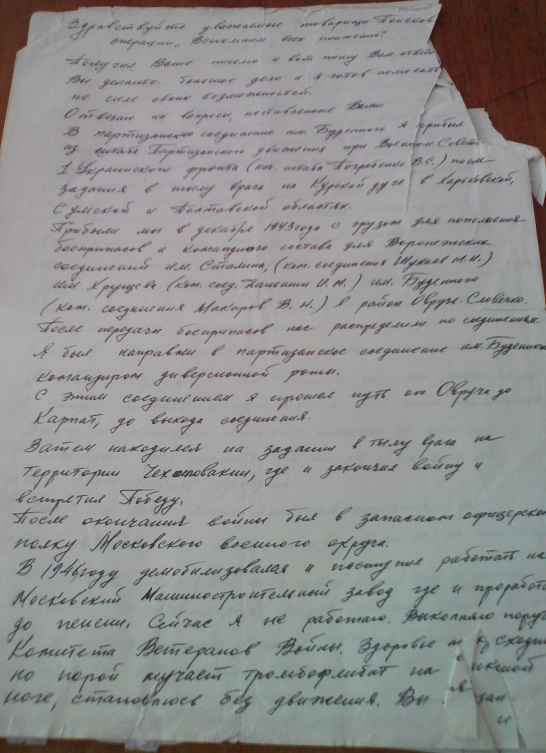 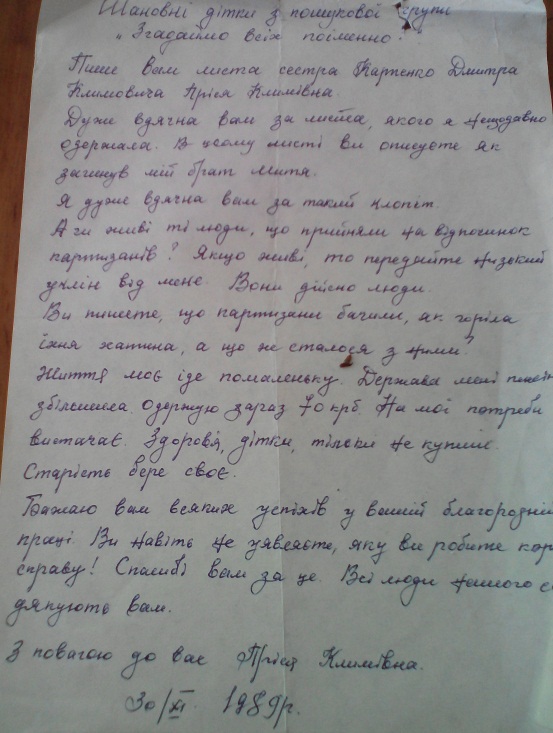 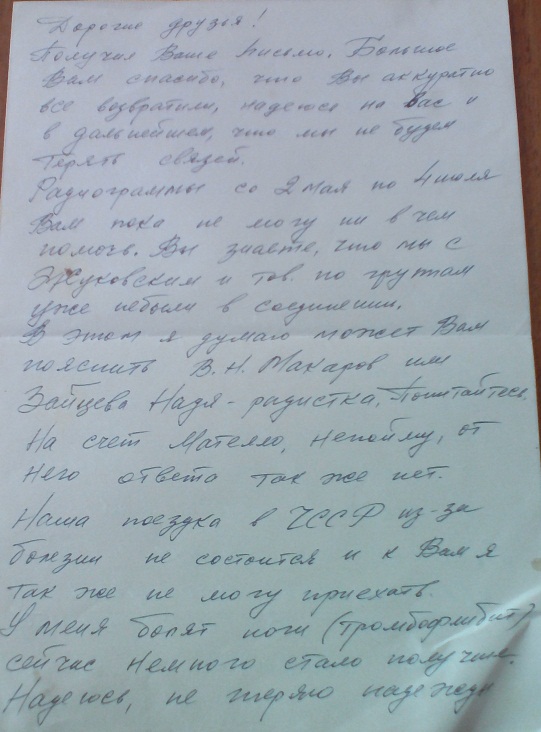 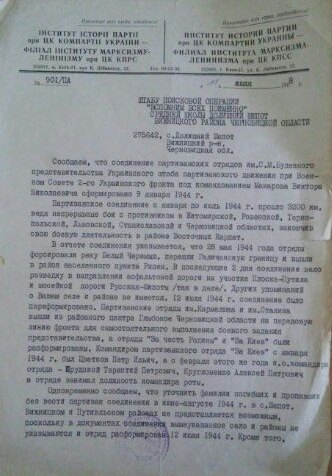 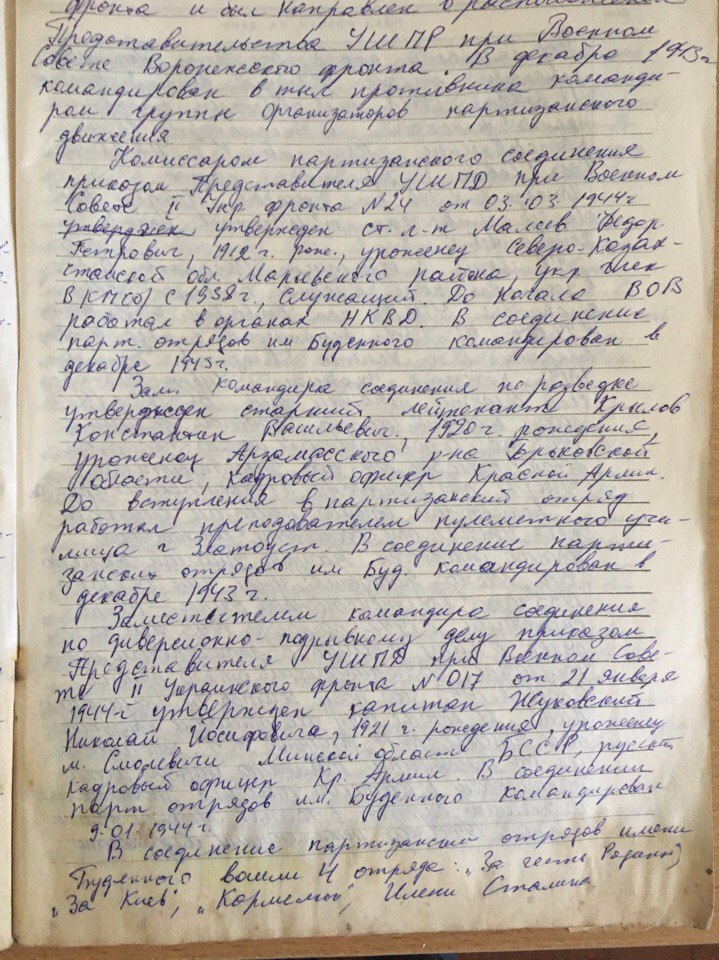 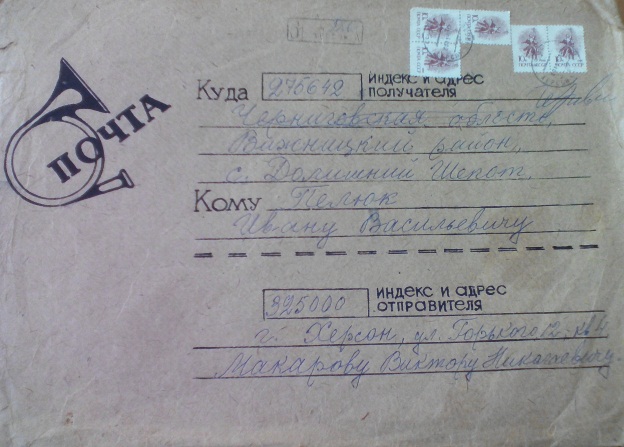 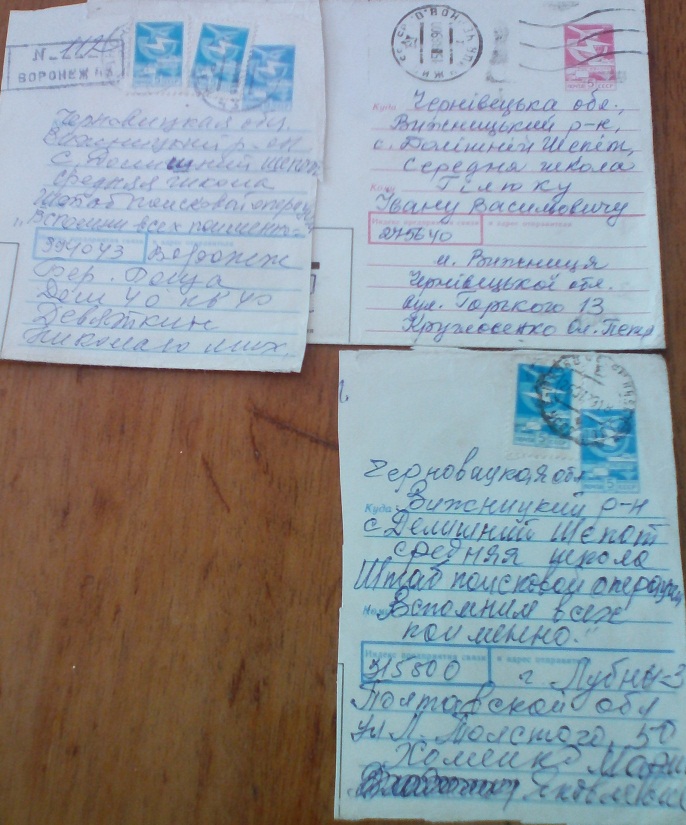 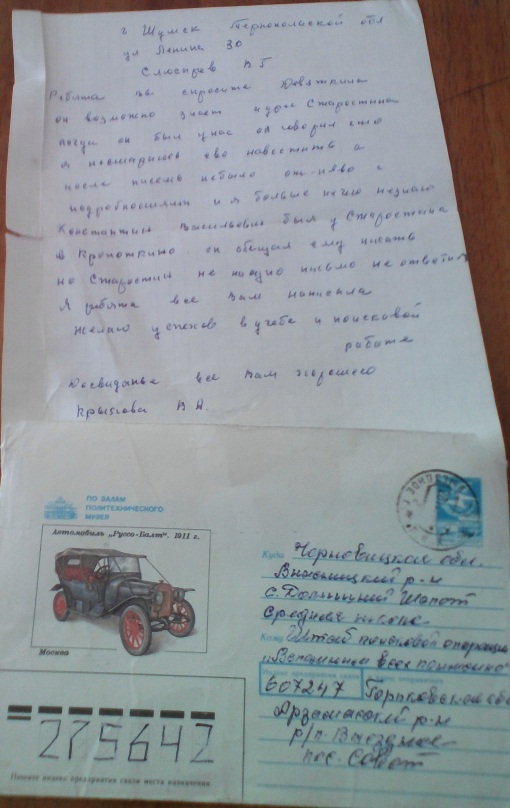 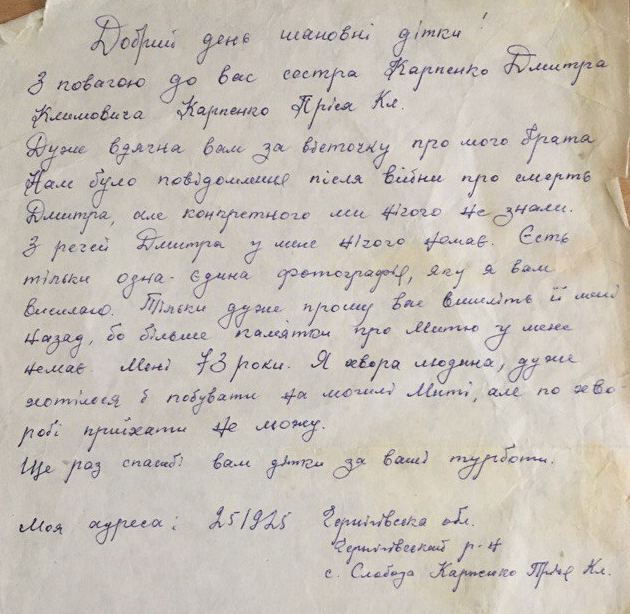 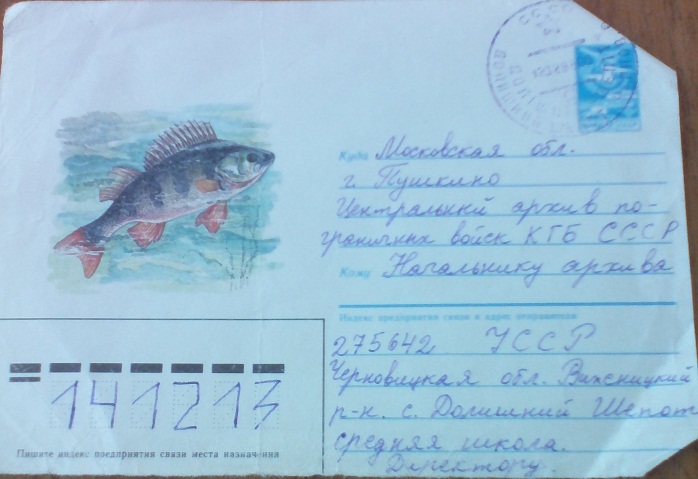 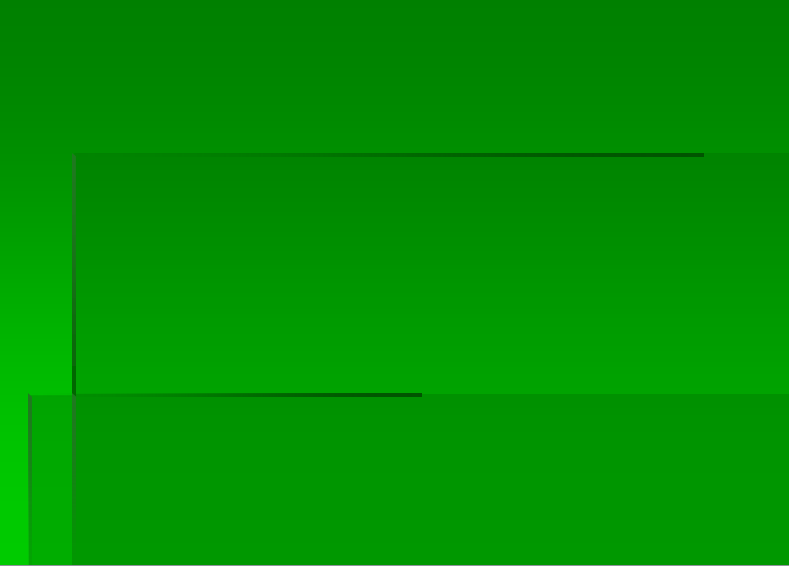 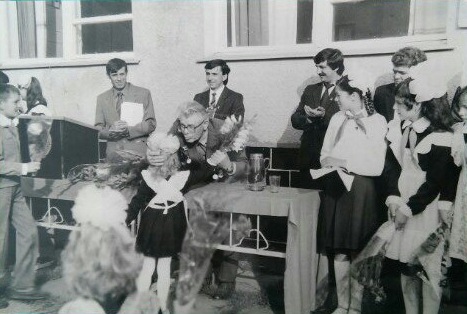 Зустріч з колишнім партизаном М.А.Кирсановим (1988р)
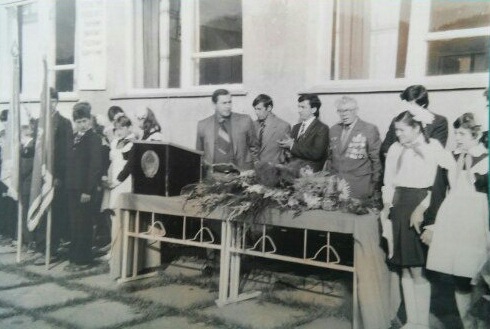 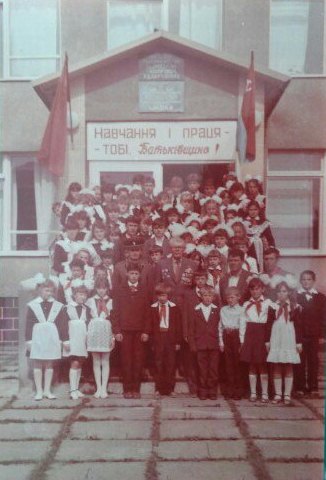 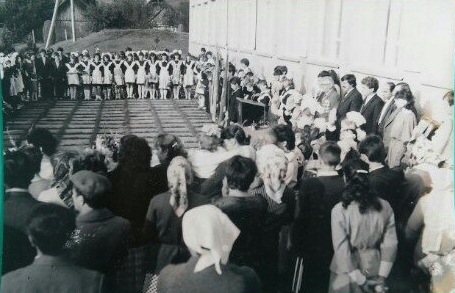 Обеліск загиблих партизан  Костюріна і Тихоновського
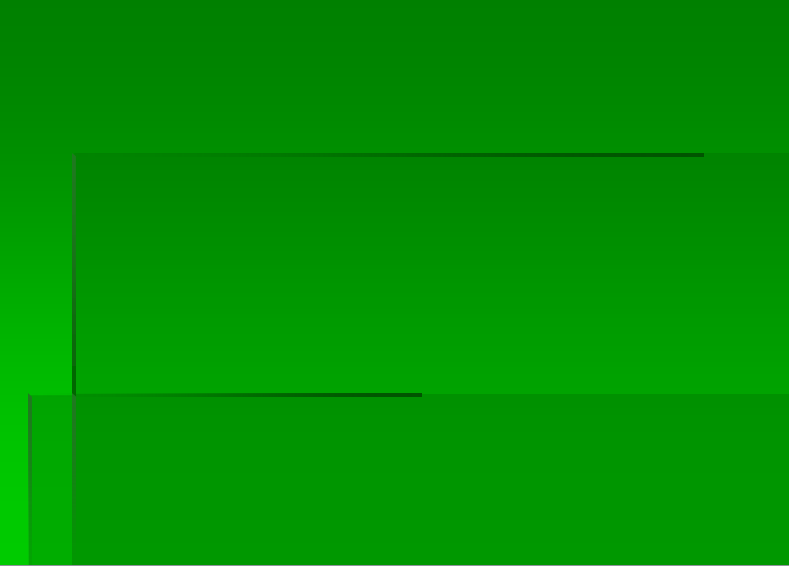 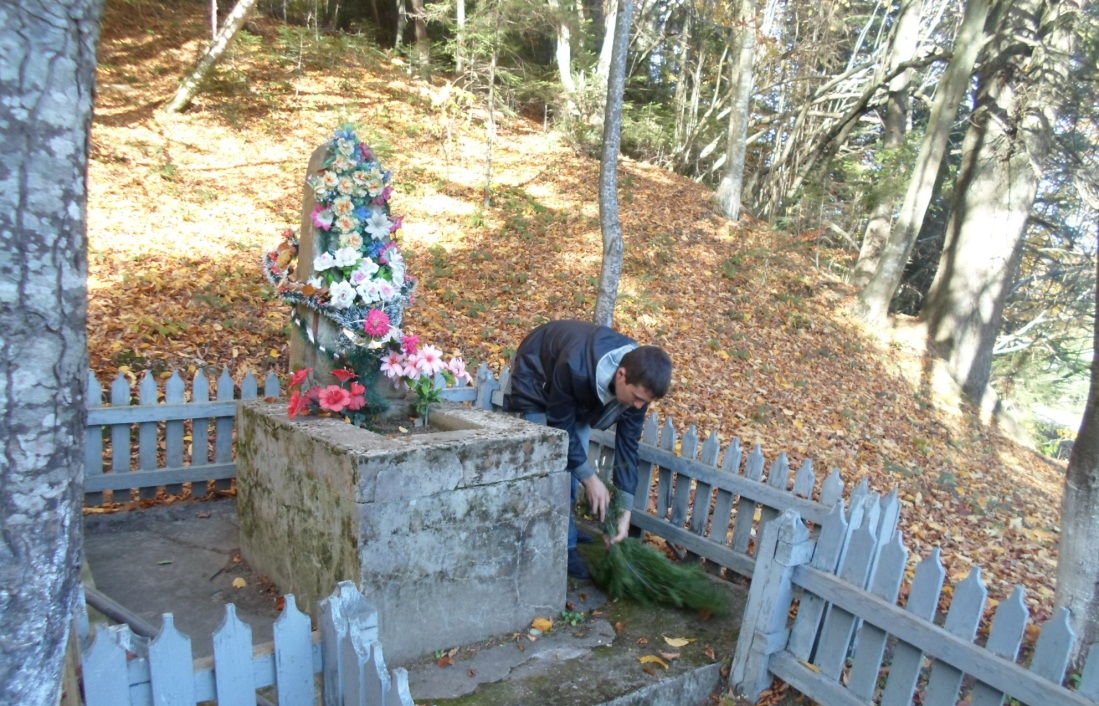 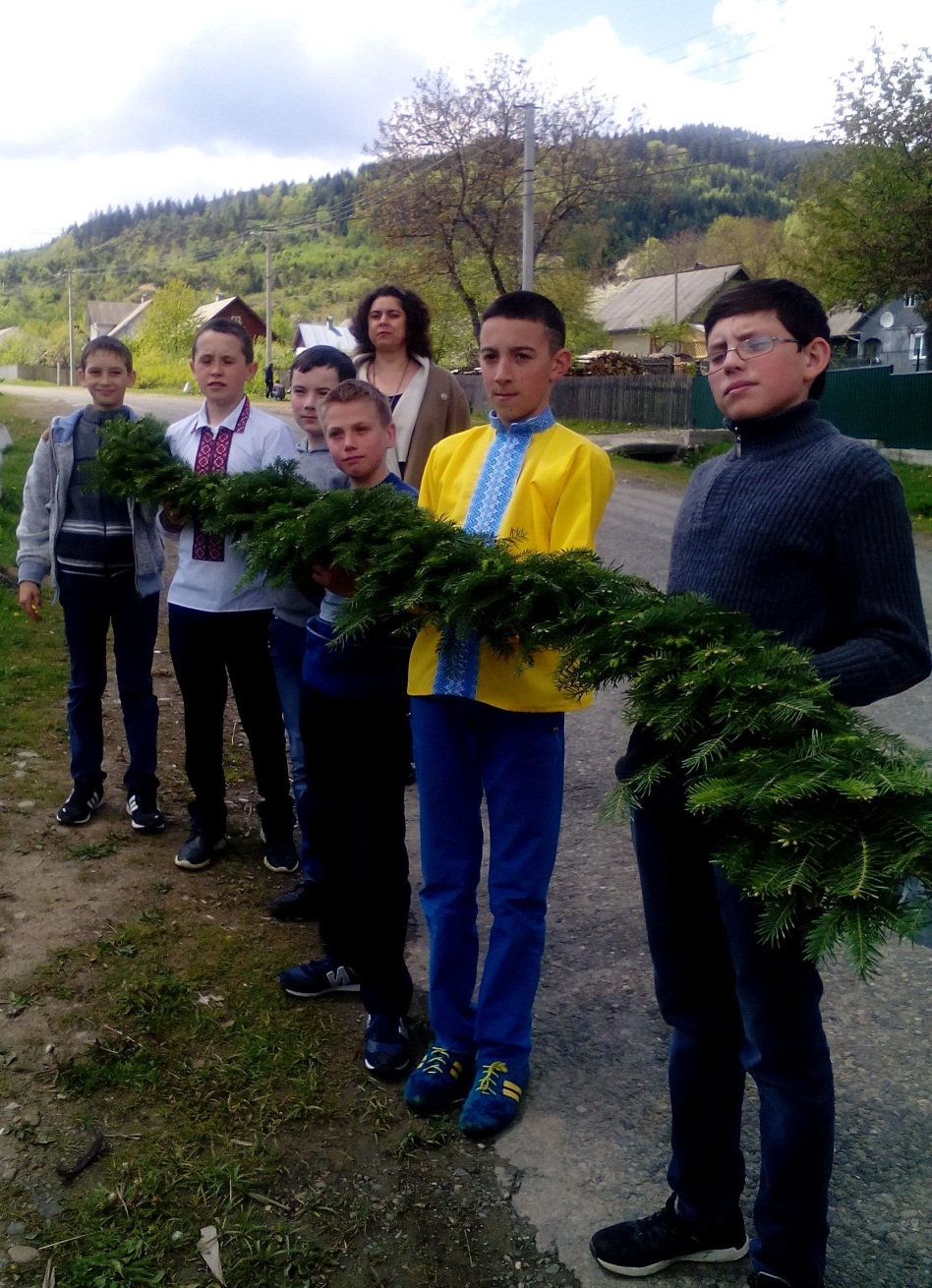 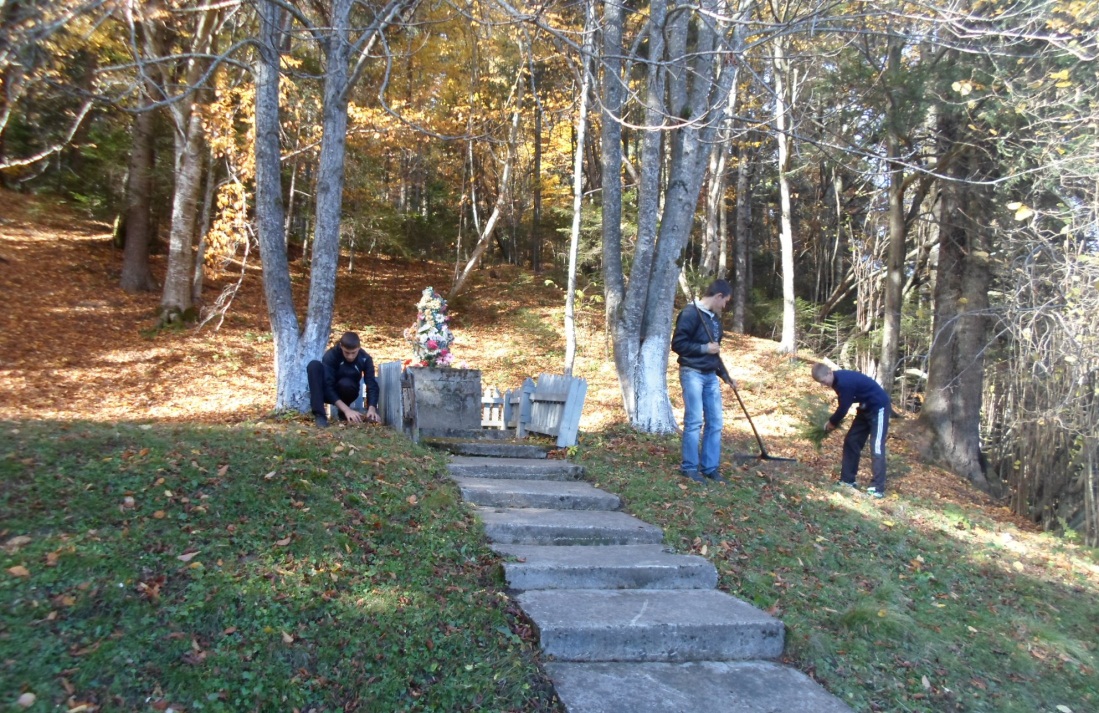 Урочище «Михайлюків»
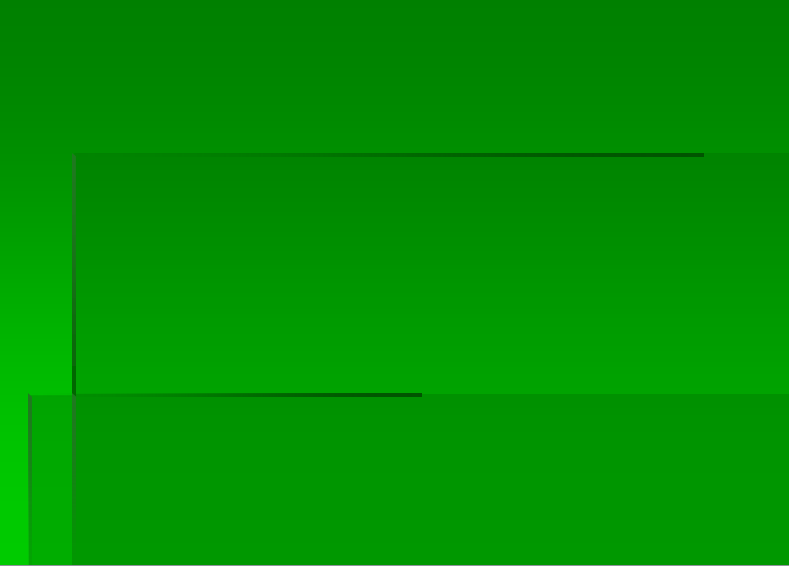 Зустріч з партизанами О.Г.Туралієвим та 
С.Д. Овчинниковим
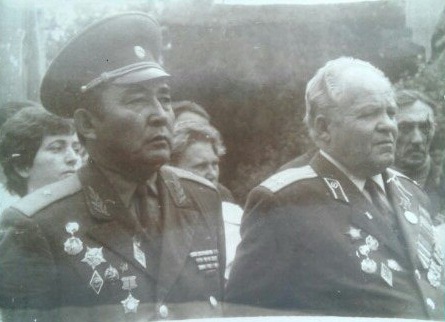 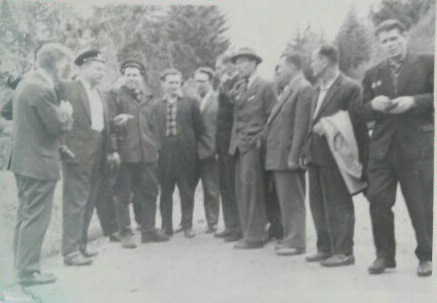 м.Чернівці 1965р.
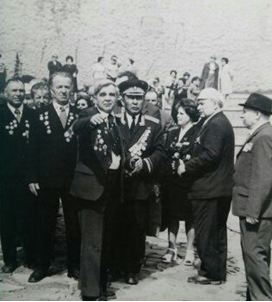 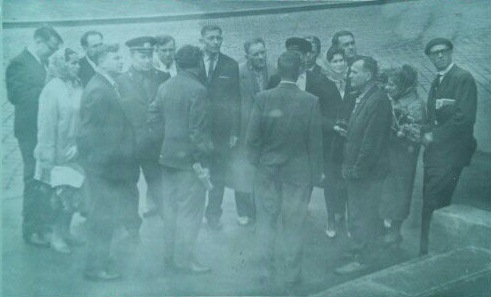 По місцях бойової слави (Шепіт 1965р.)
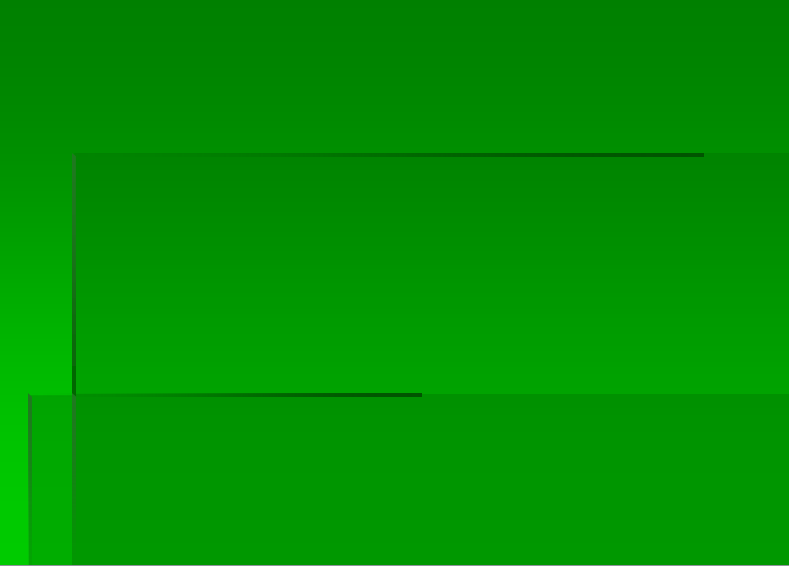 Зустріч з колишнім командиром роти загону «За Київ» О.П.Кругловенком 1989р.
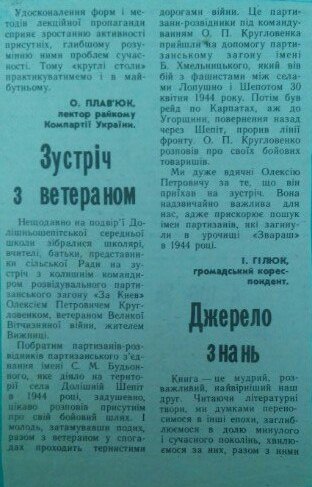 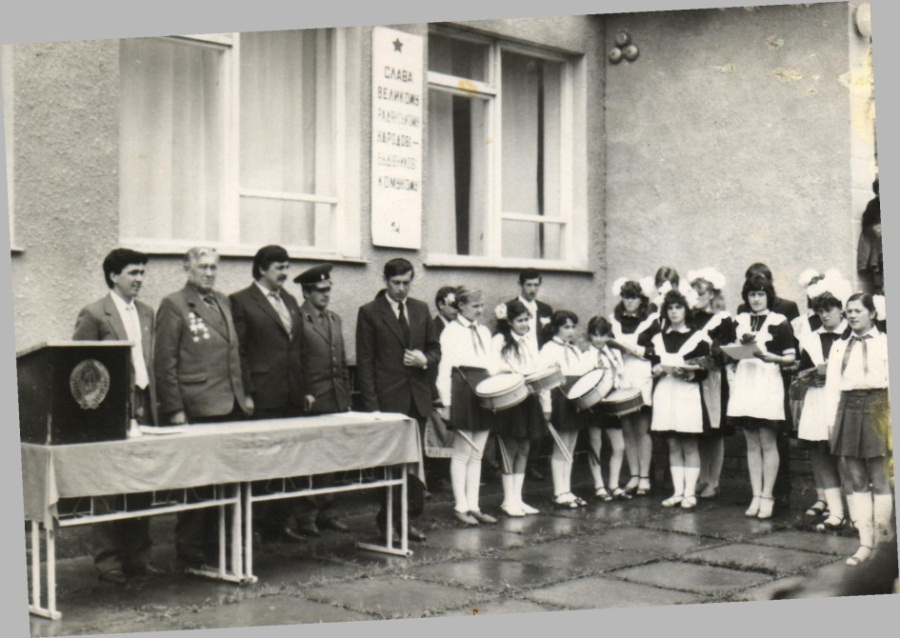 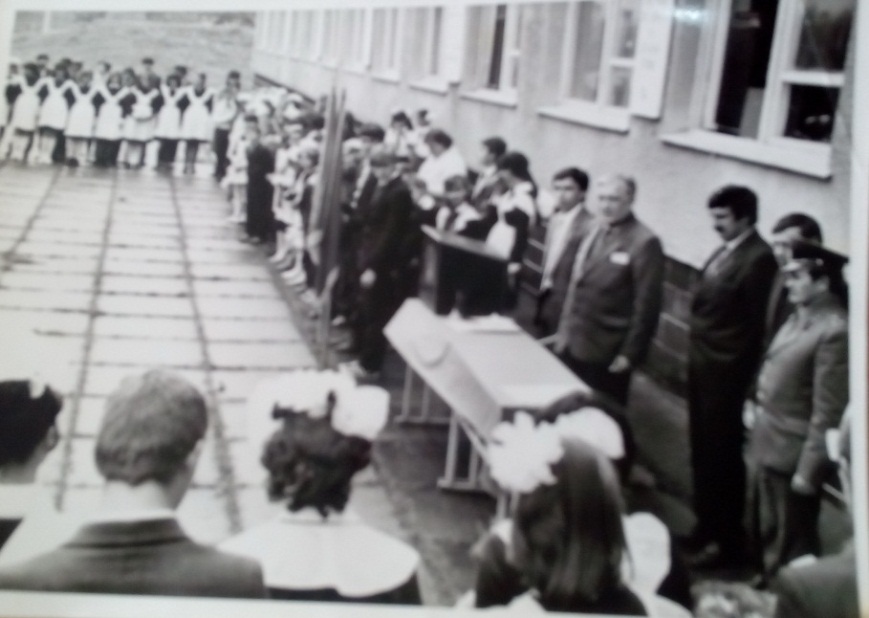 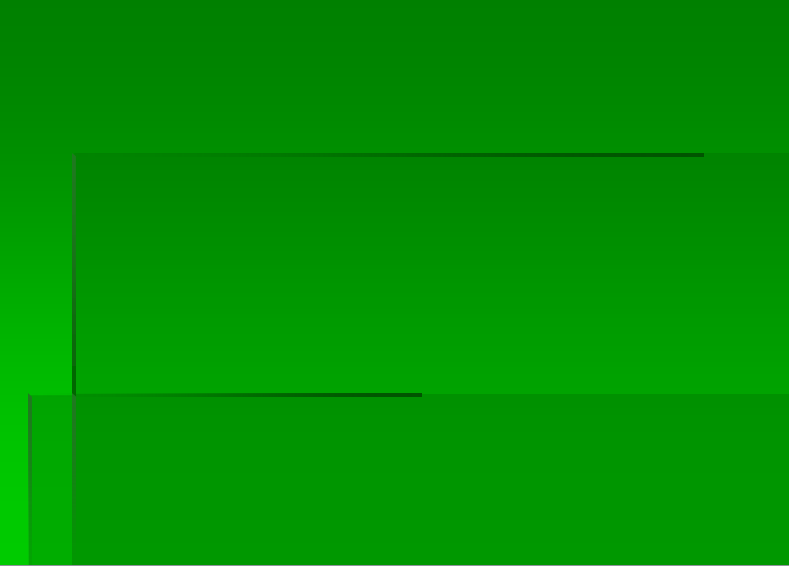 Зустріч з колишніми партизанами  О.П.Кругловенком та командиром взводу загону  «За Київ» П.В.Бубліковим
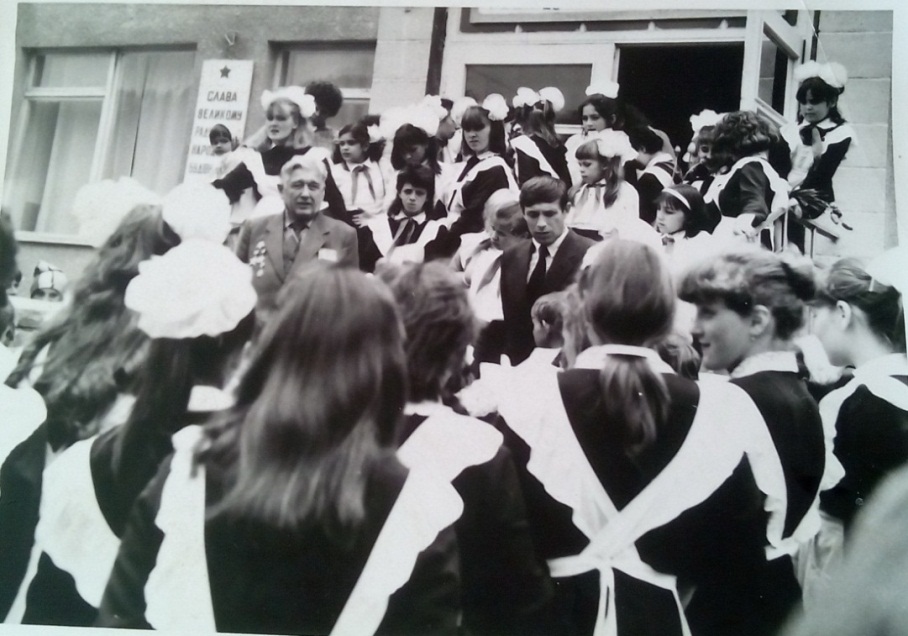 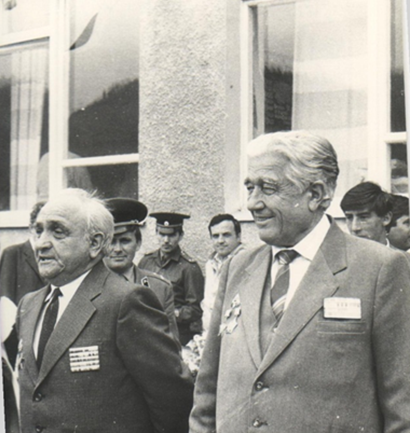 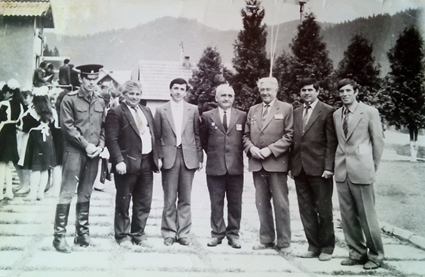 1990 рік
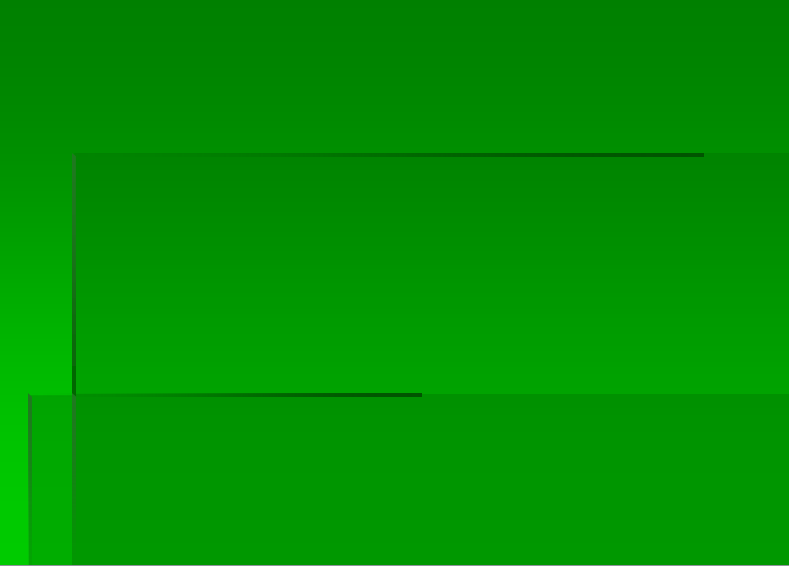 Бубнов і  командир партизанського з'єднання ім. С.М. Будьонного В.М.Макаров.
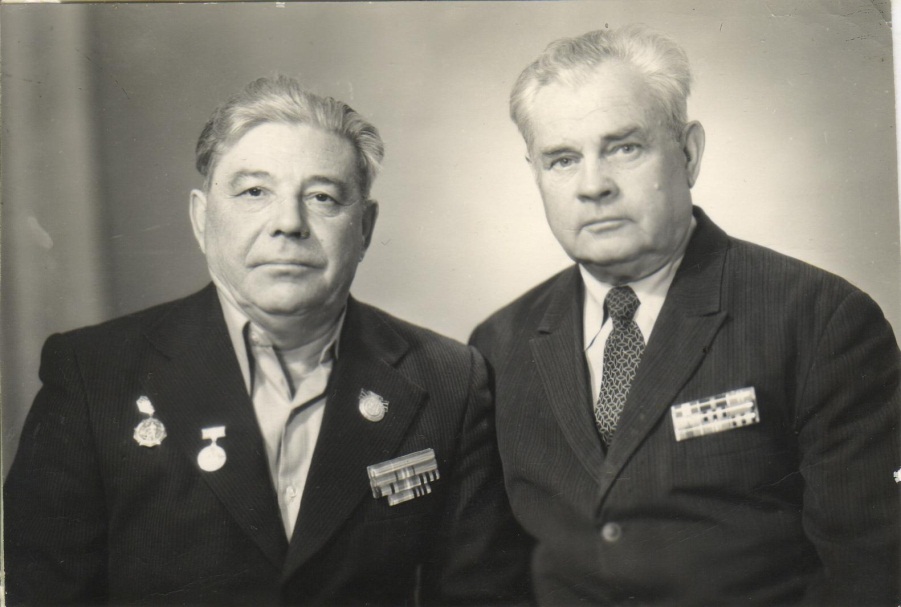 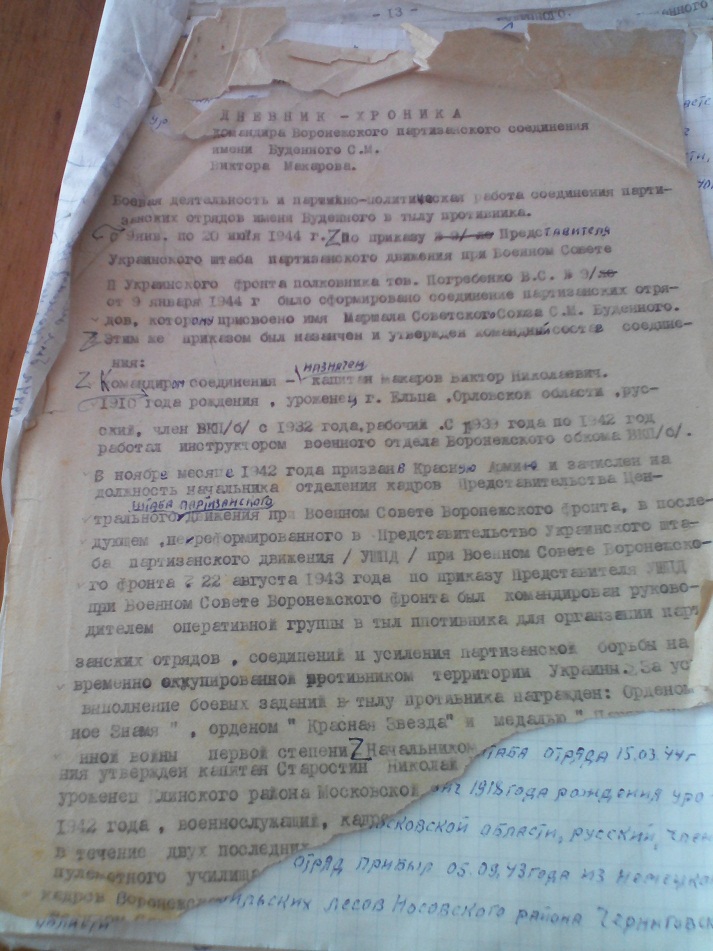 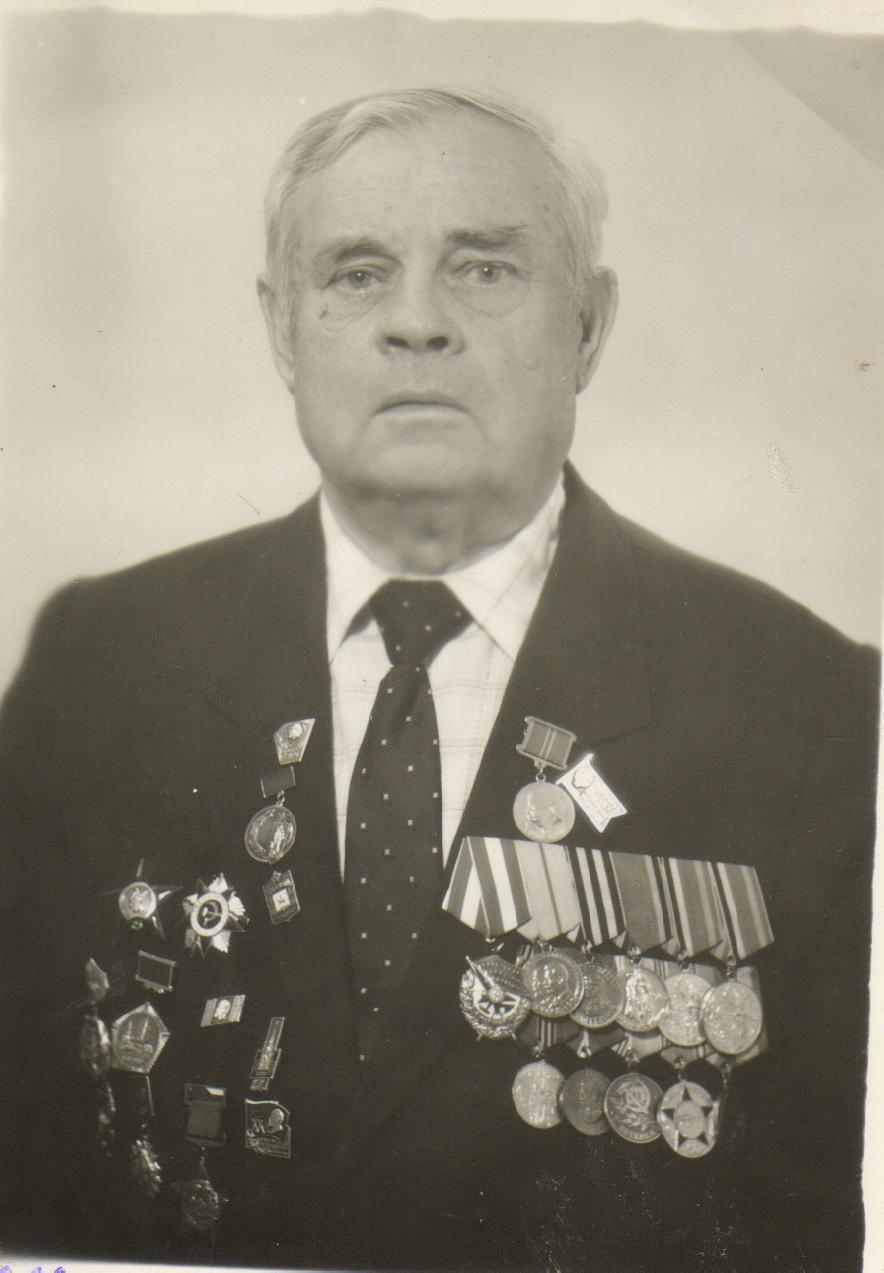 Щоденник  -  х роніка  В.М. Макарова надіслана гуртківцям
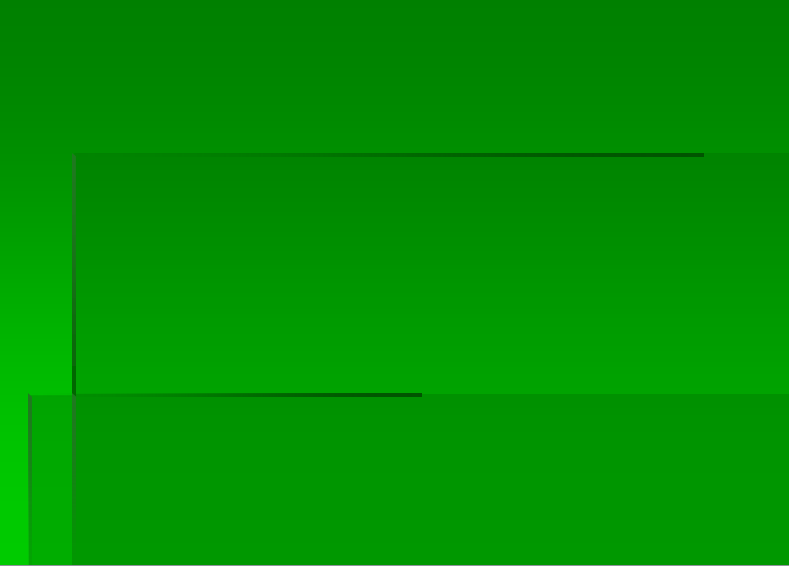 Дослідження діяльності Буковинського Куреня УПА
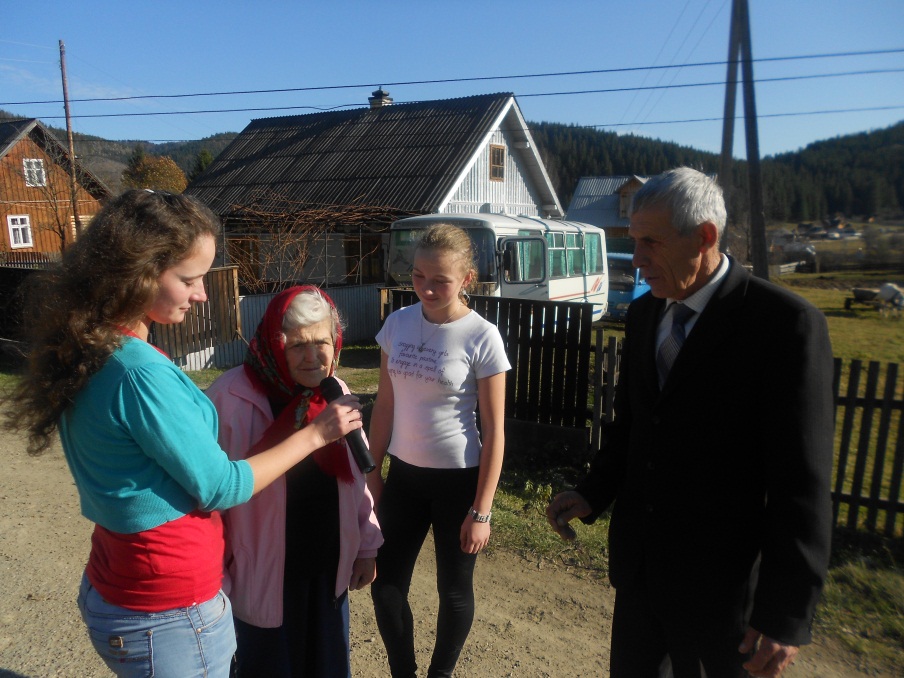 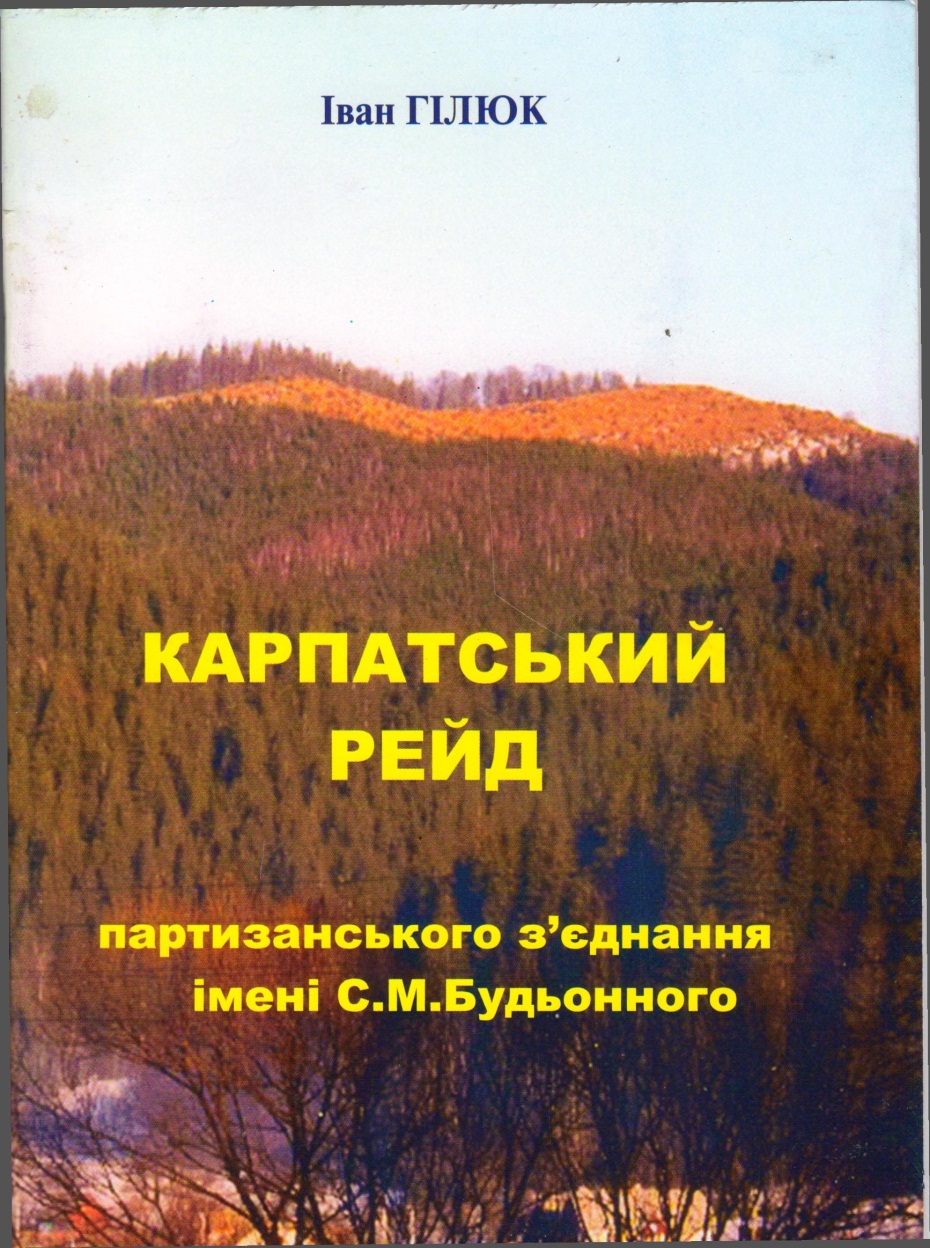 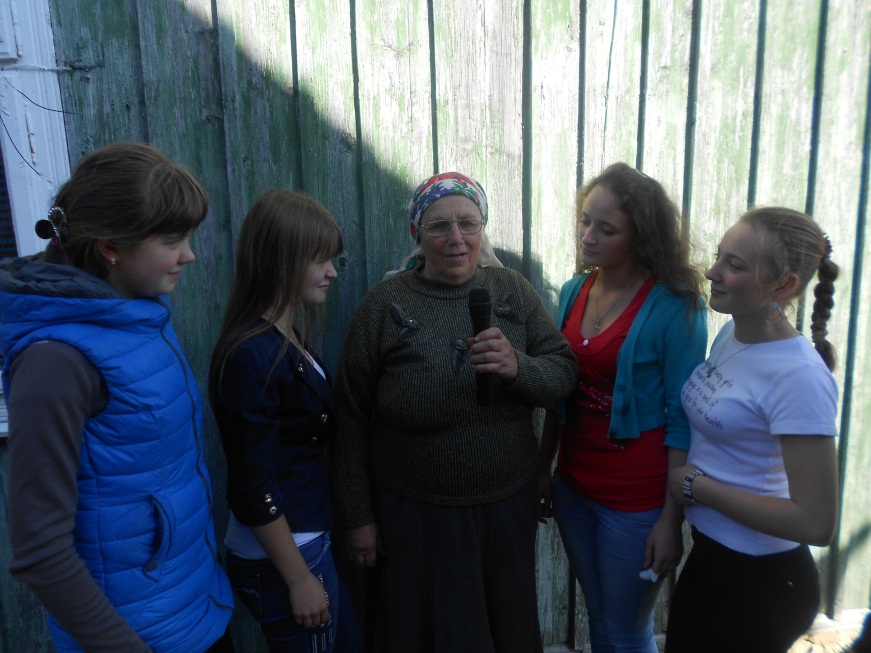 Збір та систематизація спогадів старожилів  села про події 1944 – 1950рр.
2009р.
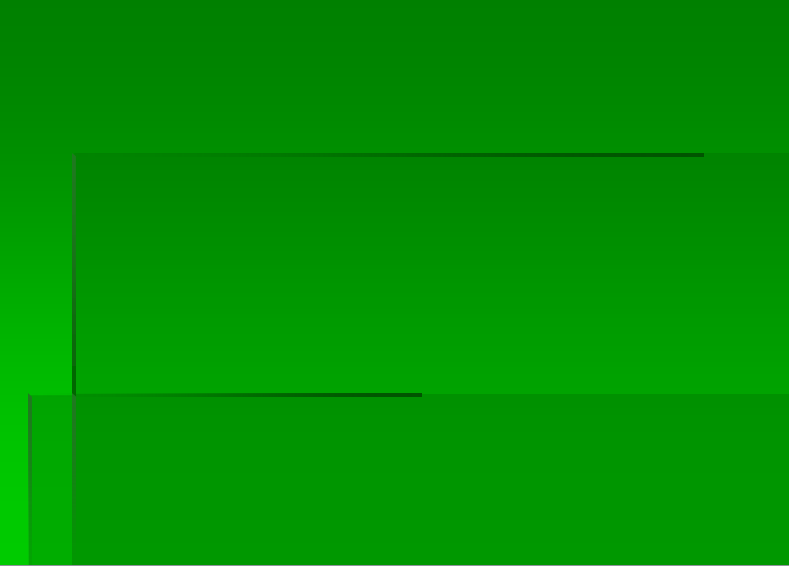 Презентація книги
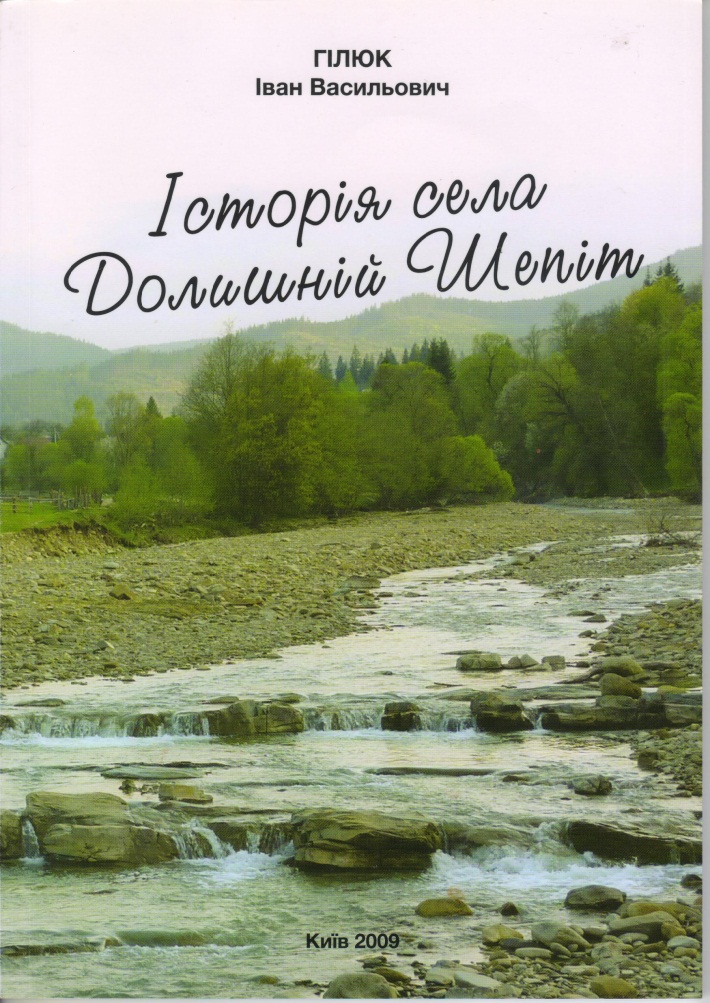 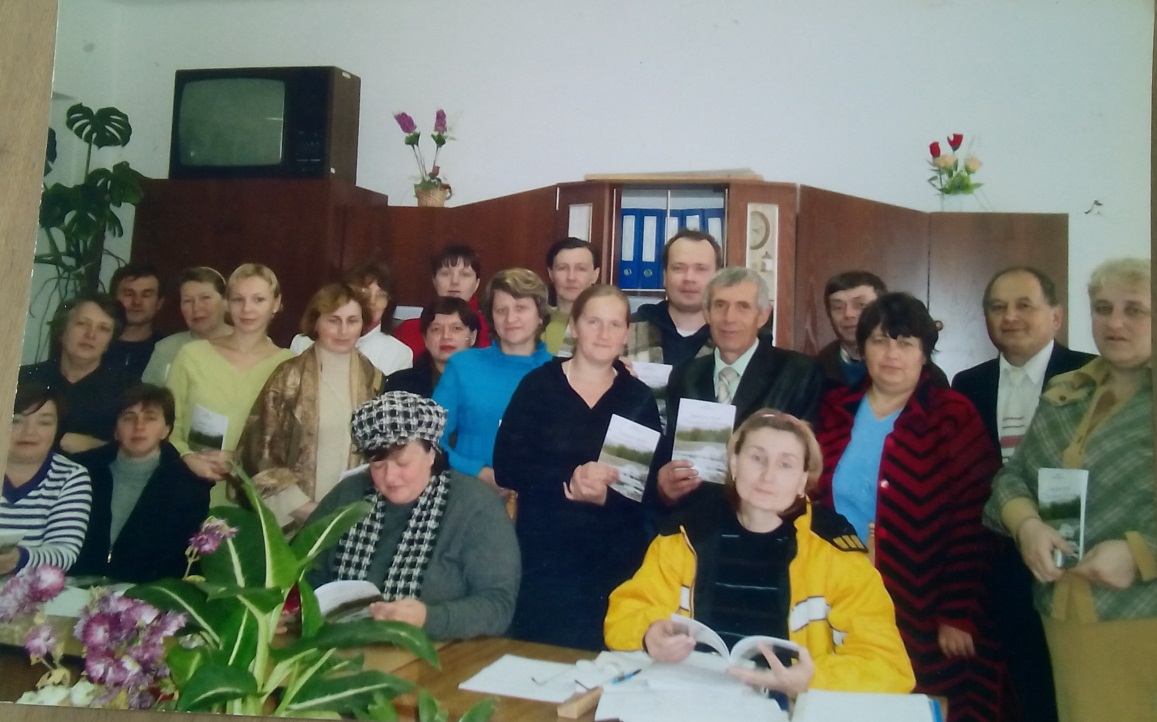 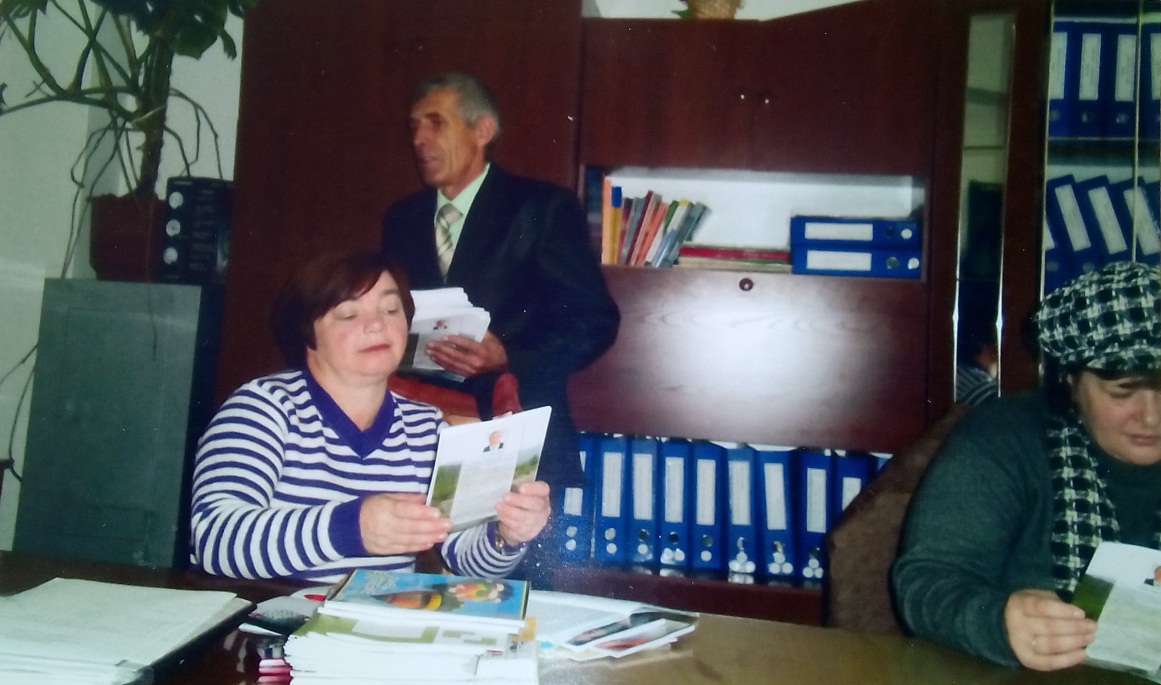 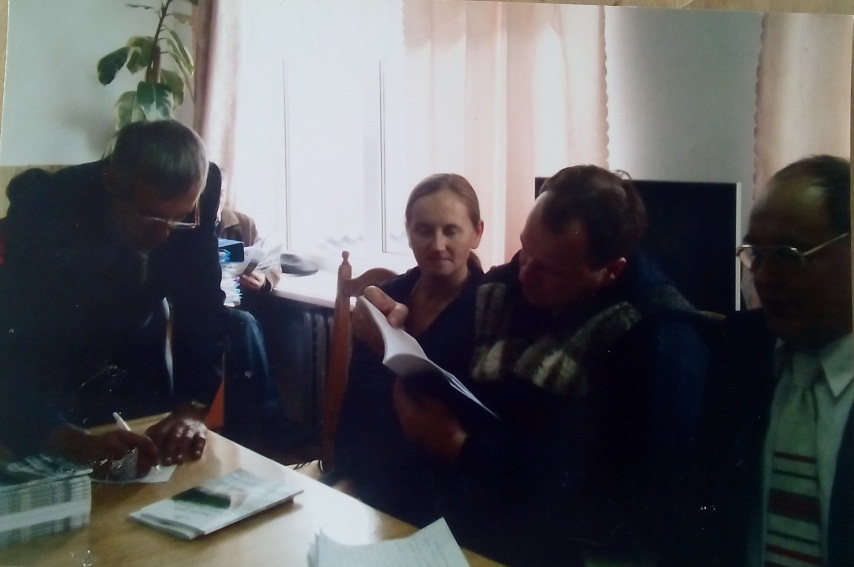 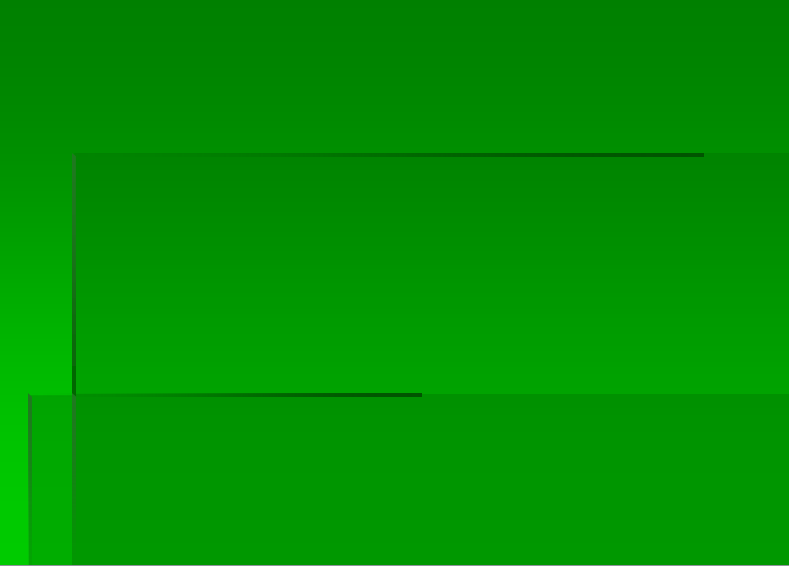 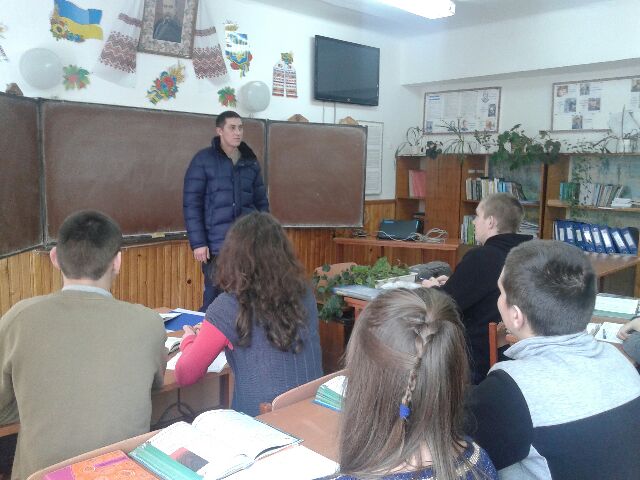 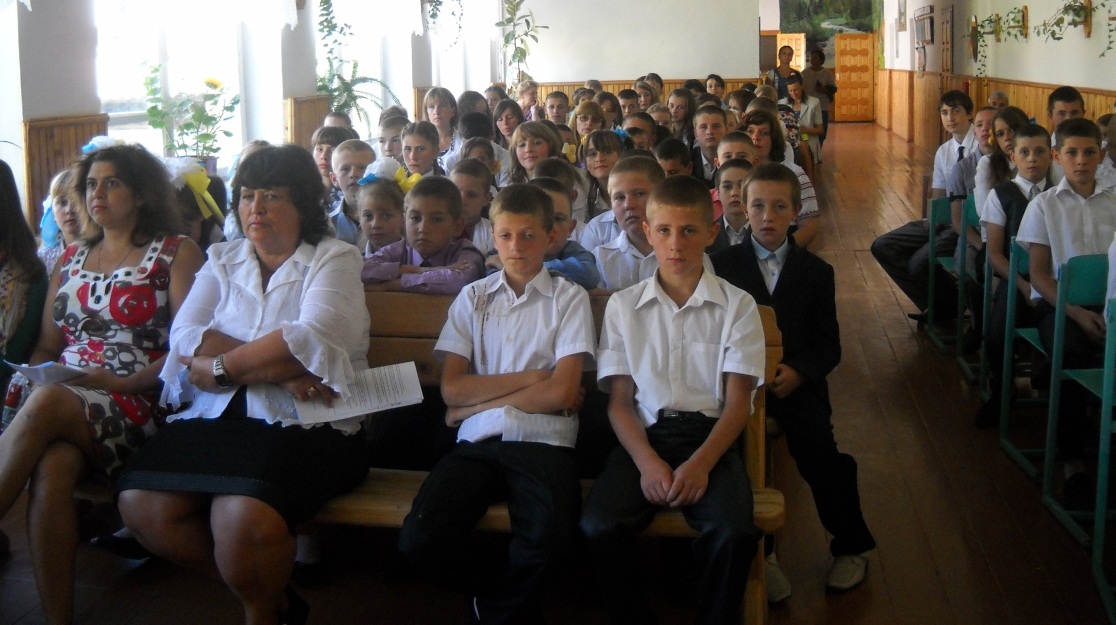 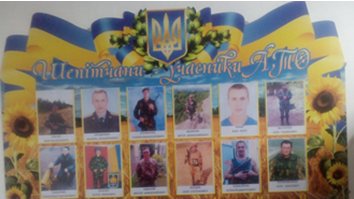 Зустрічі
з воїнами
 АТО
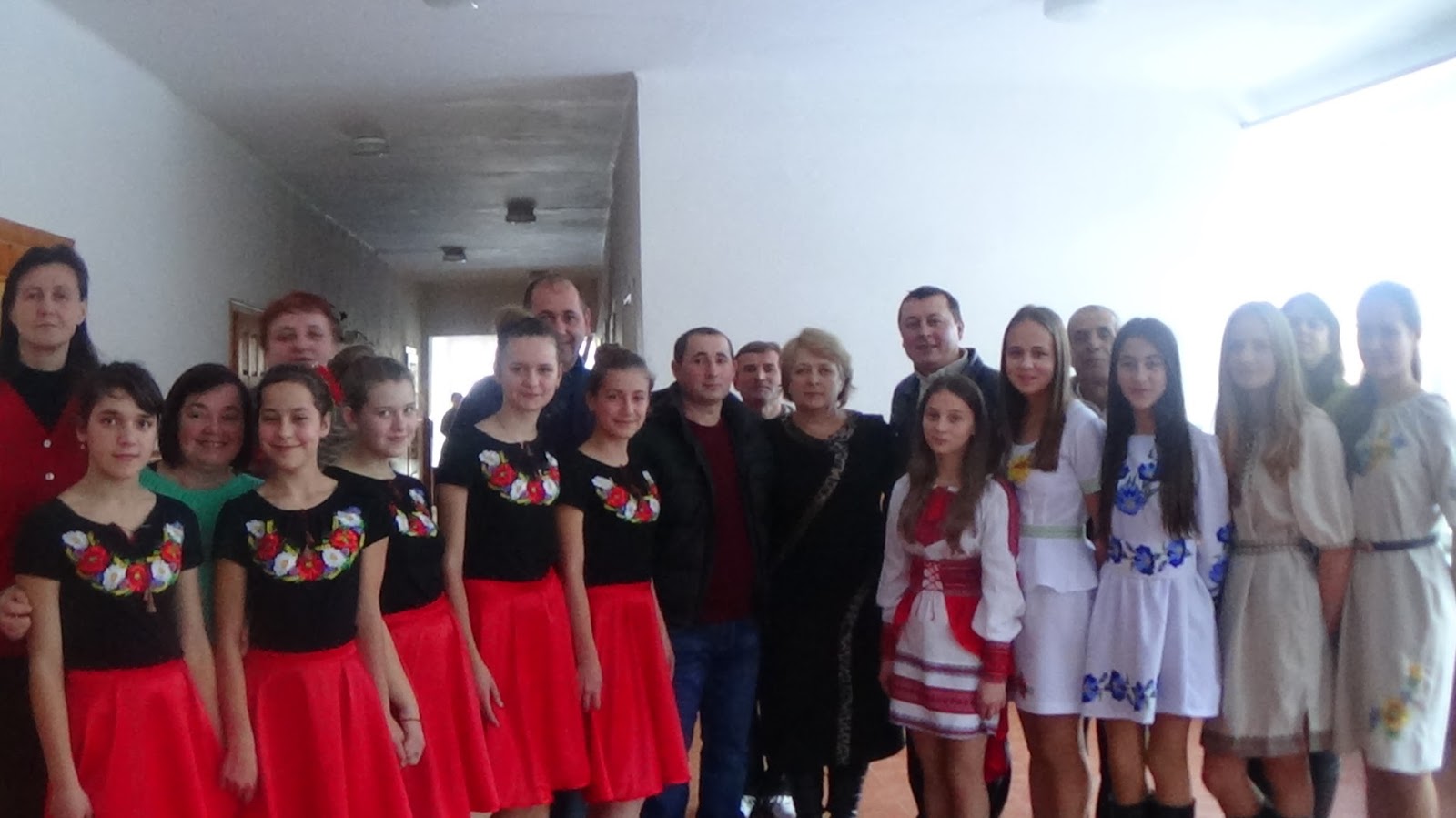 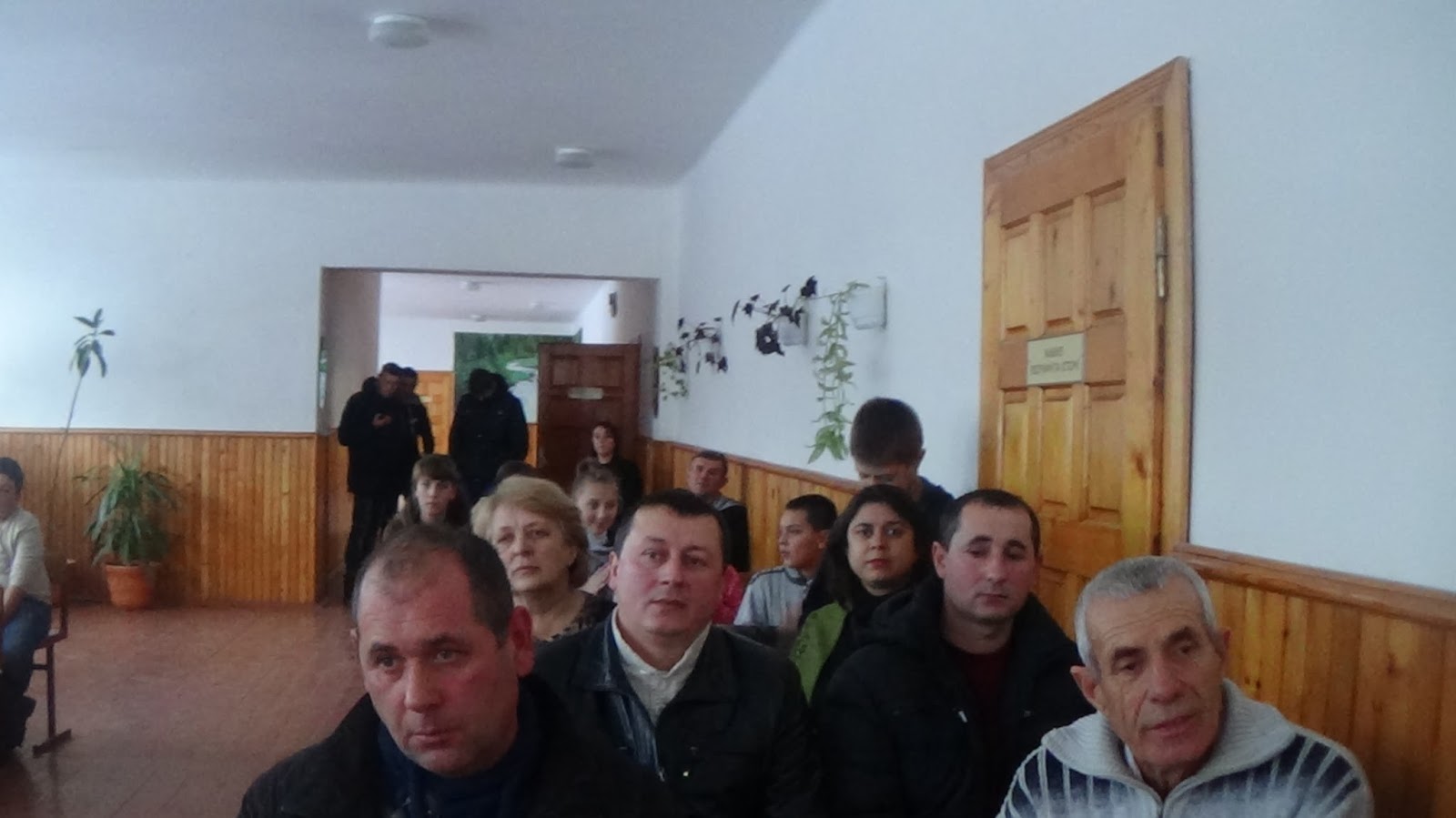 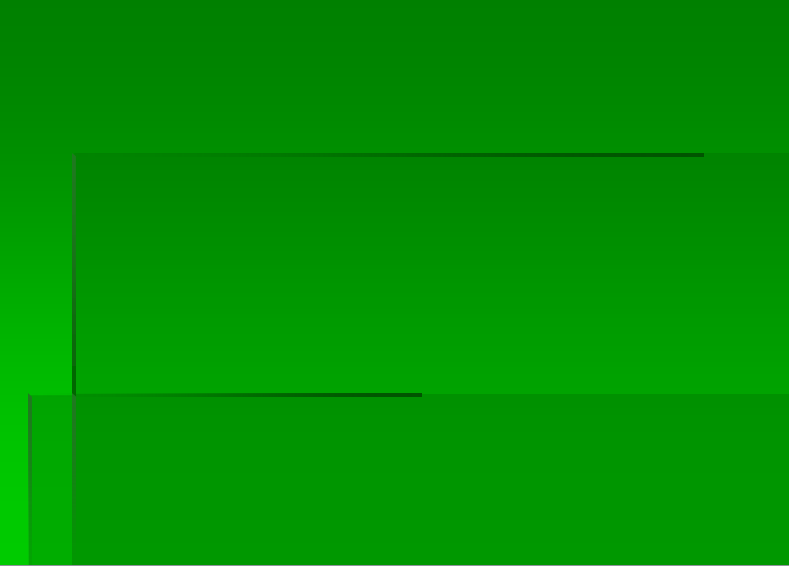 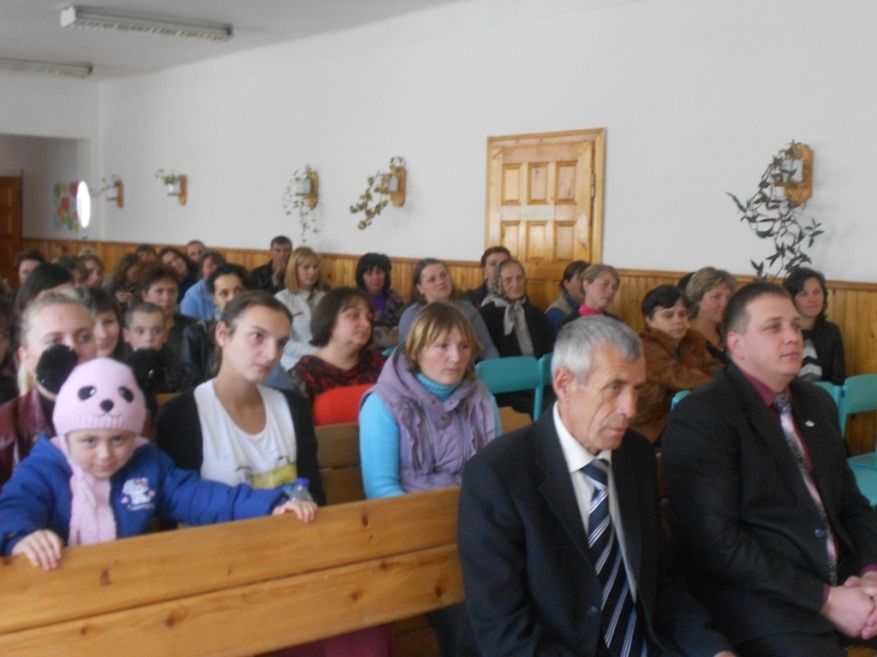 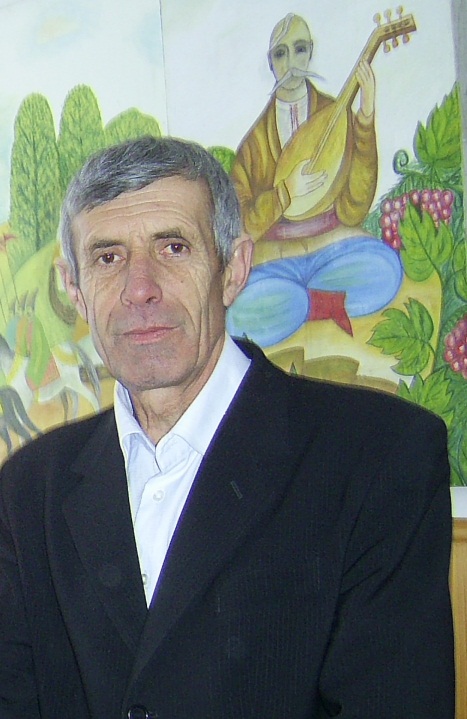 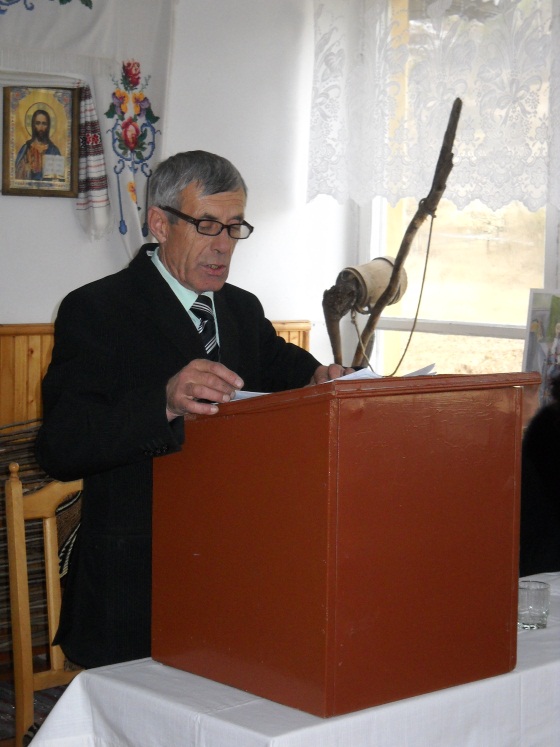 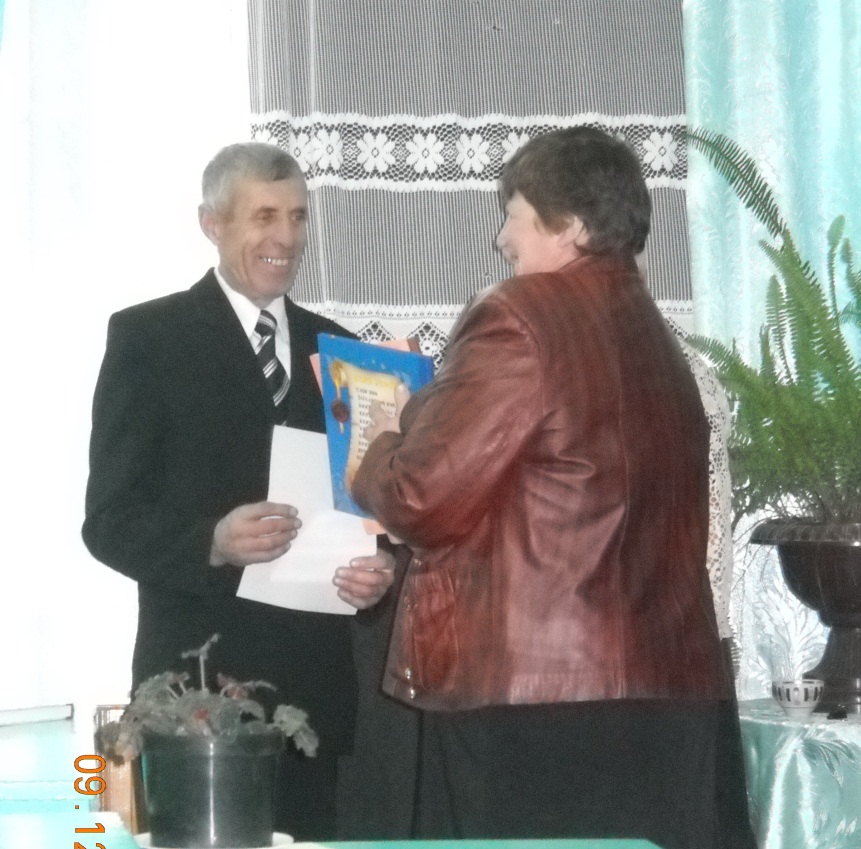 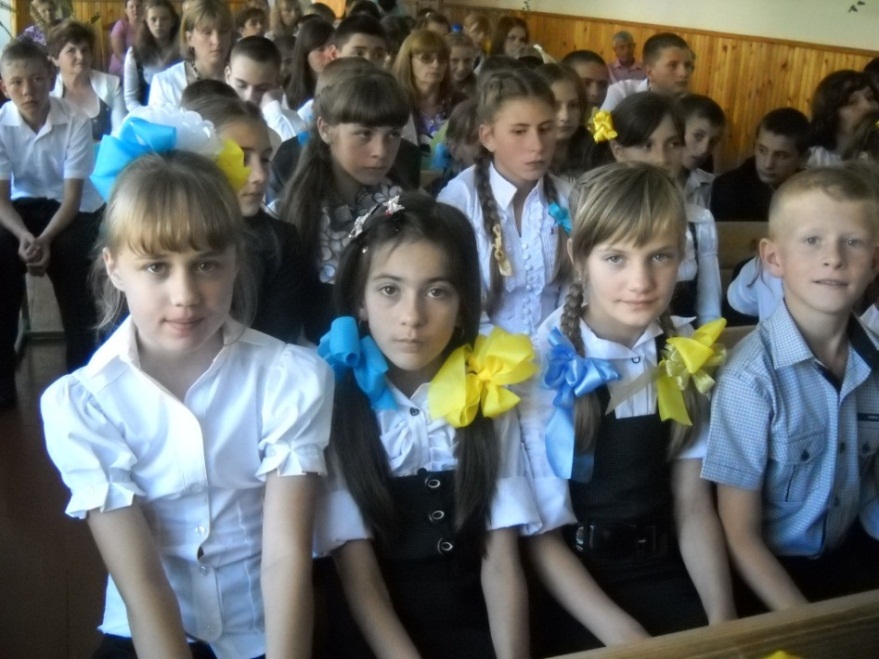 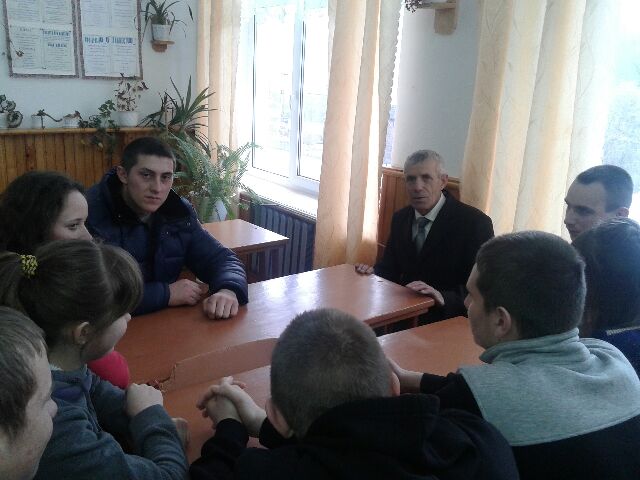